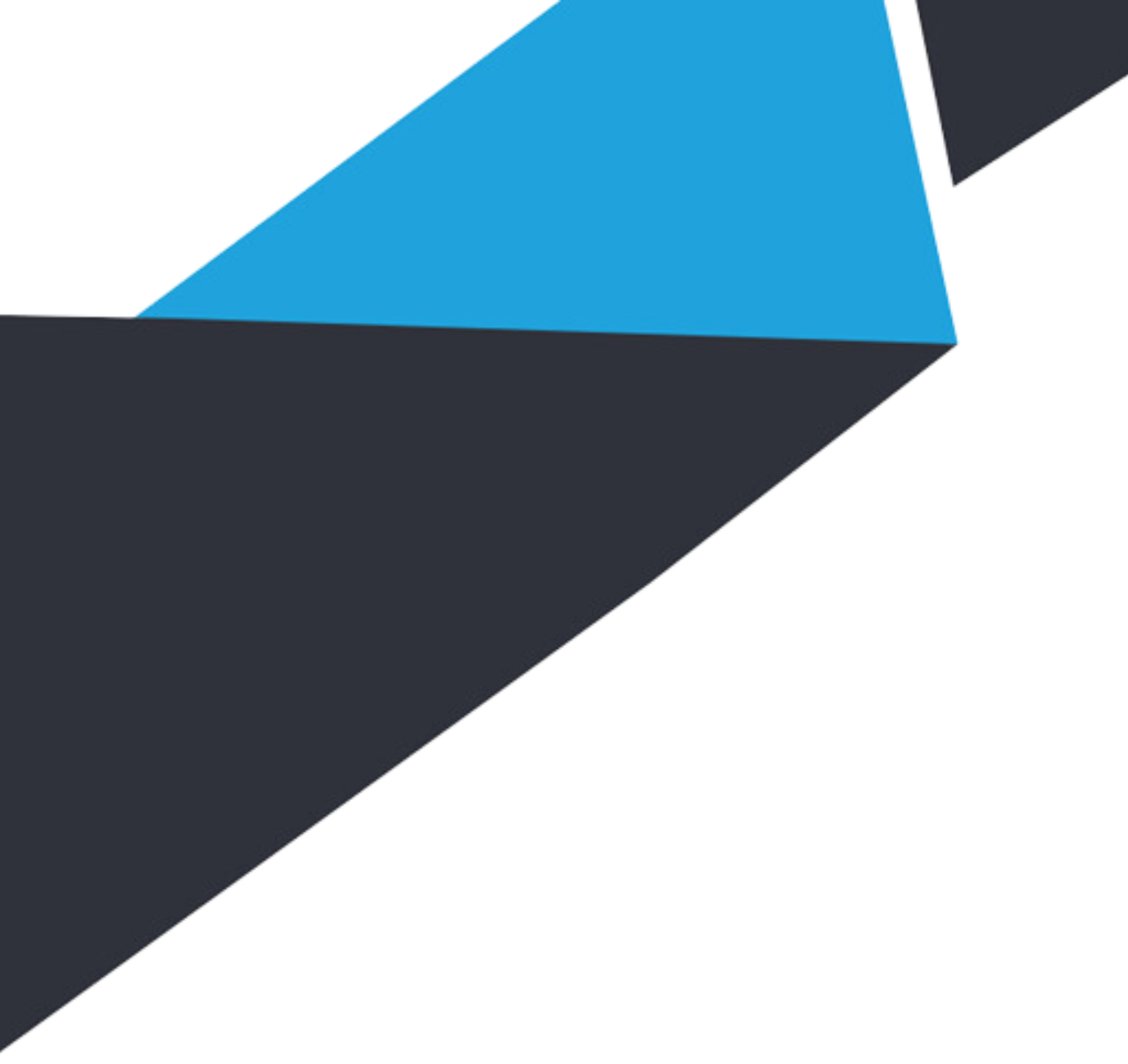 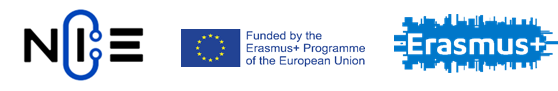 FINANČNÁ ANALÝZA PODNIKU
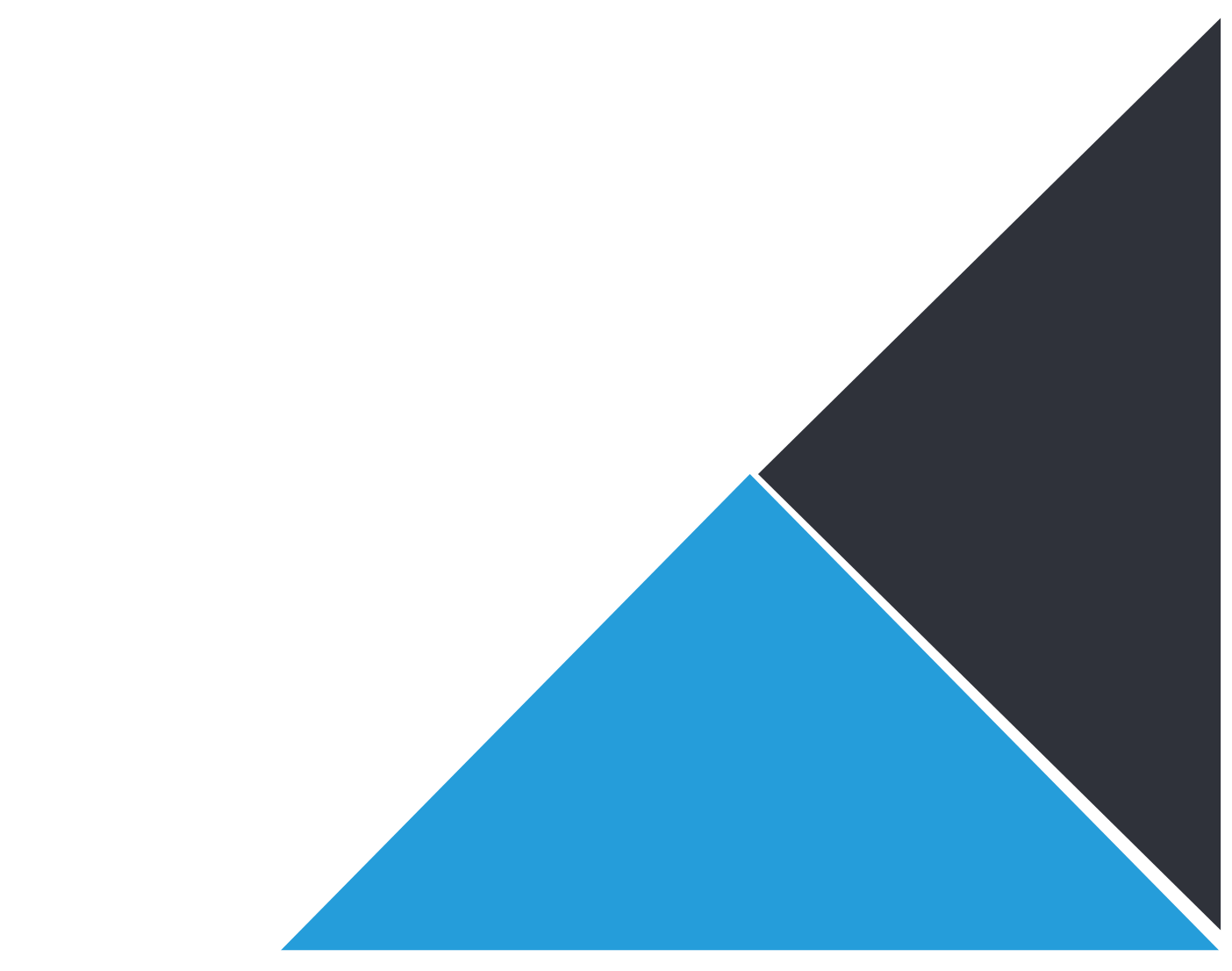 Ing. Darya Dancaková, PhD.​​​​​​
TUKE, Košice 2021
Katedra bankovníctva a investovania
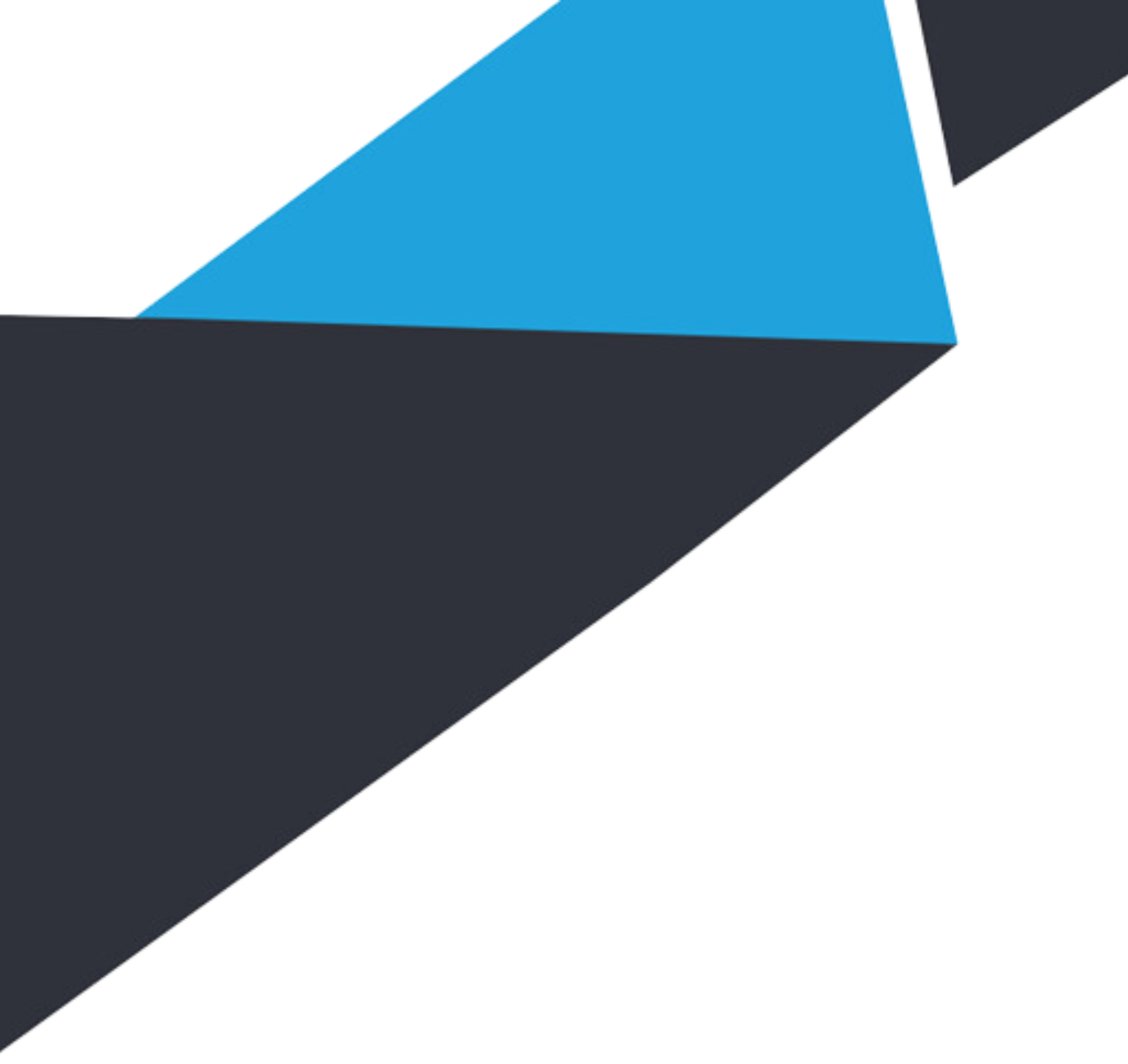 Obsah prezentácie​
Podstata a ciele finančnej analýzy podniku;​
Zdroj údajov pre finančnú analýzu;​
Metódy finančnej analýzy v podniku;​
Vybrané ukazovatele (zadlženosť, likvidita, ziskovosť).​
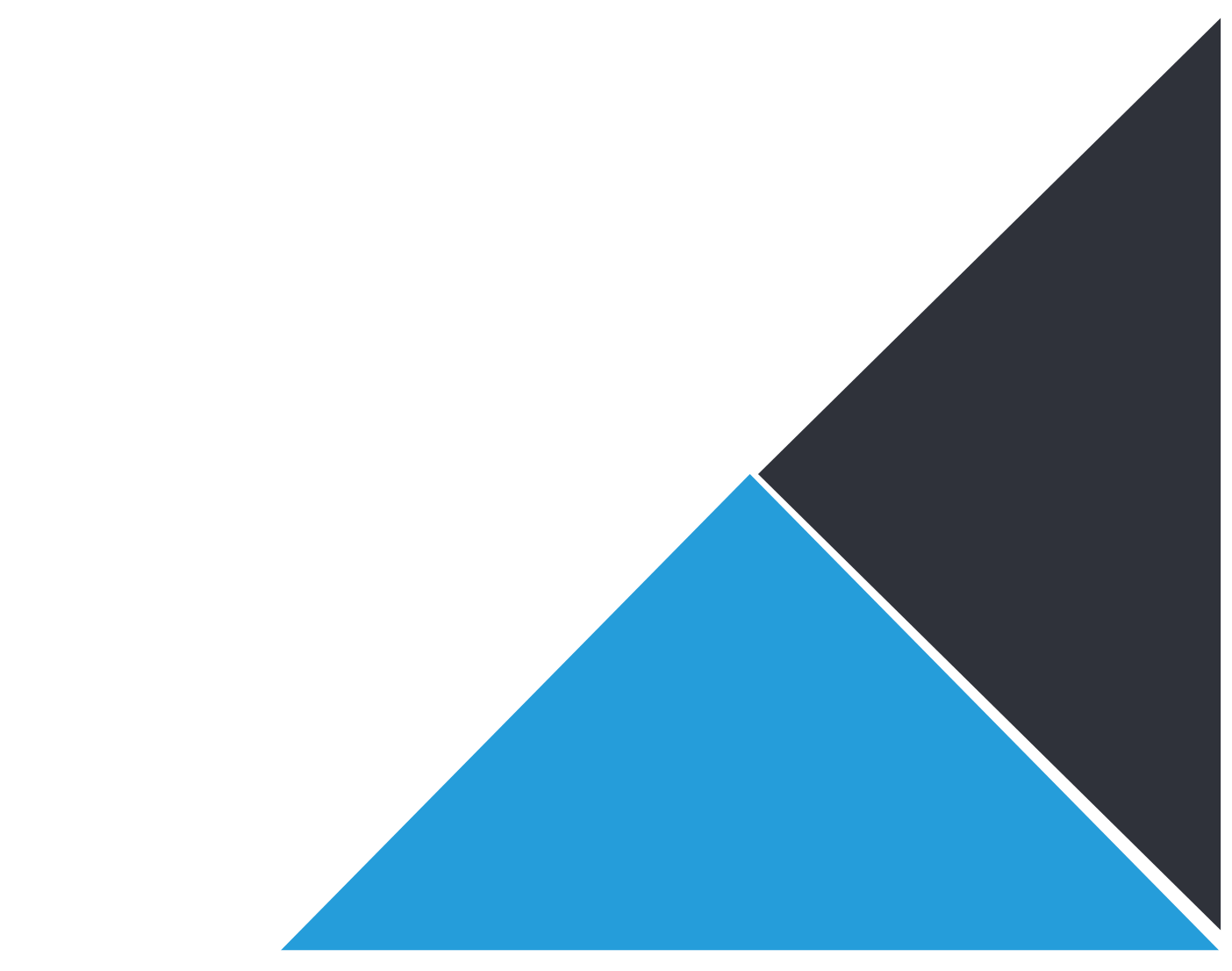 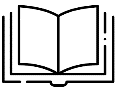 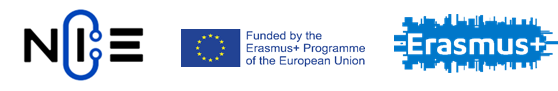 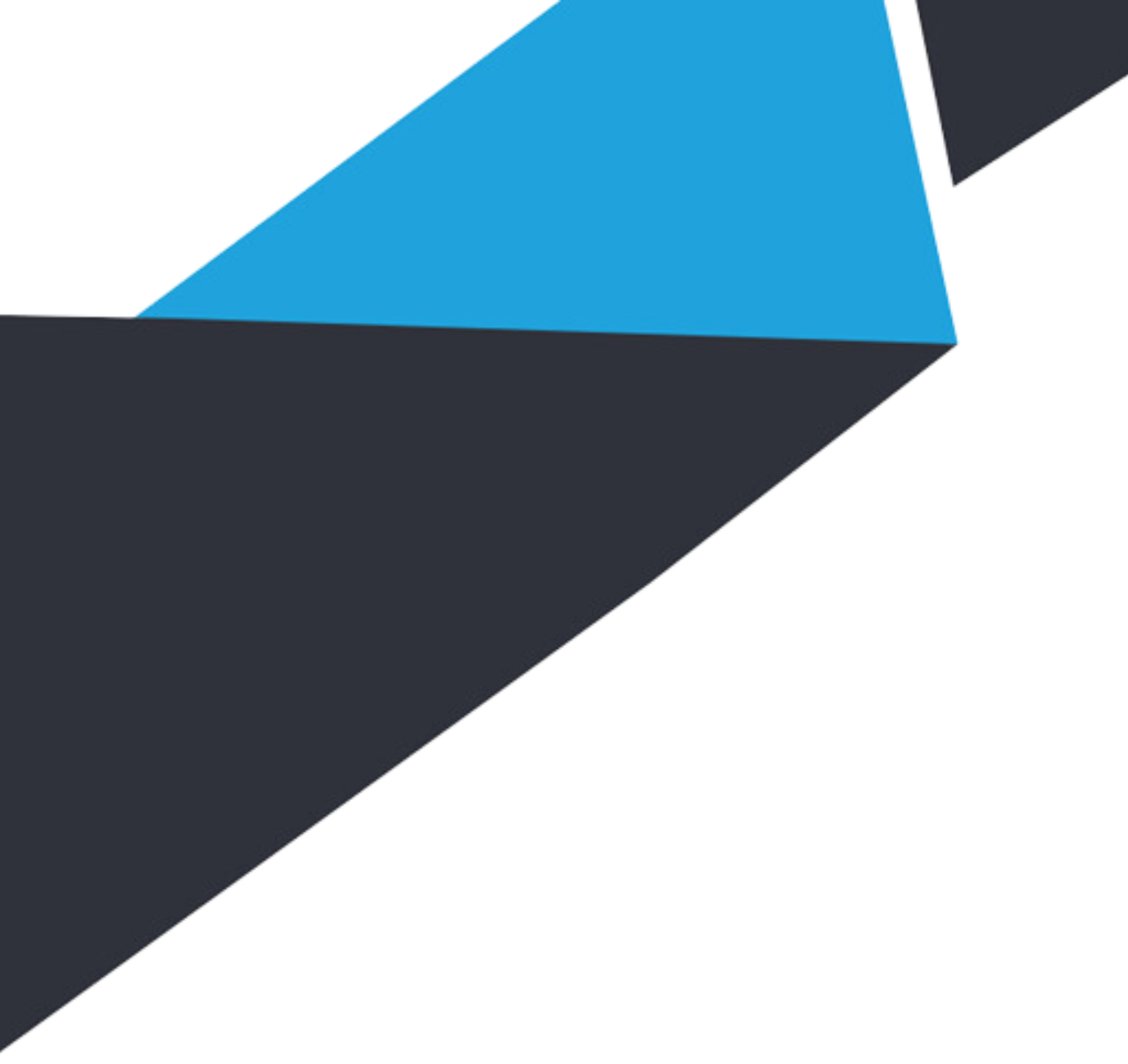 Podstata finančnej analýzy podniku
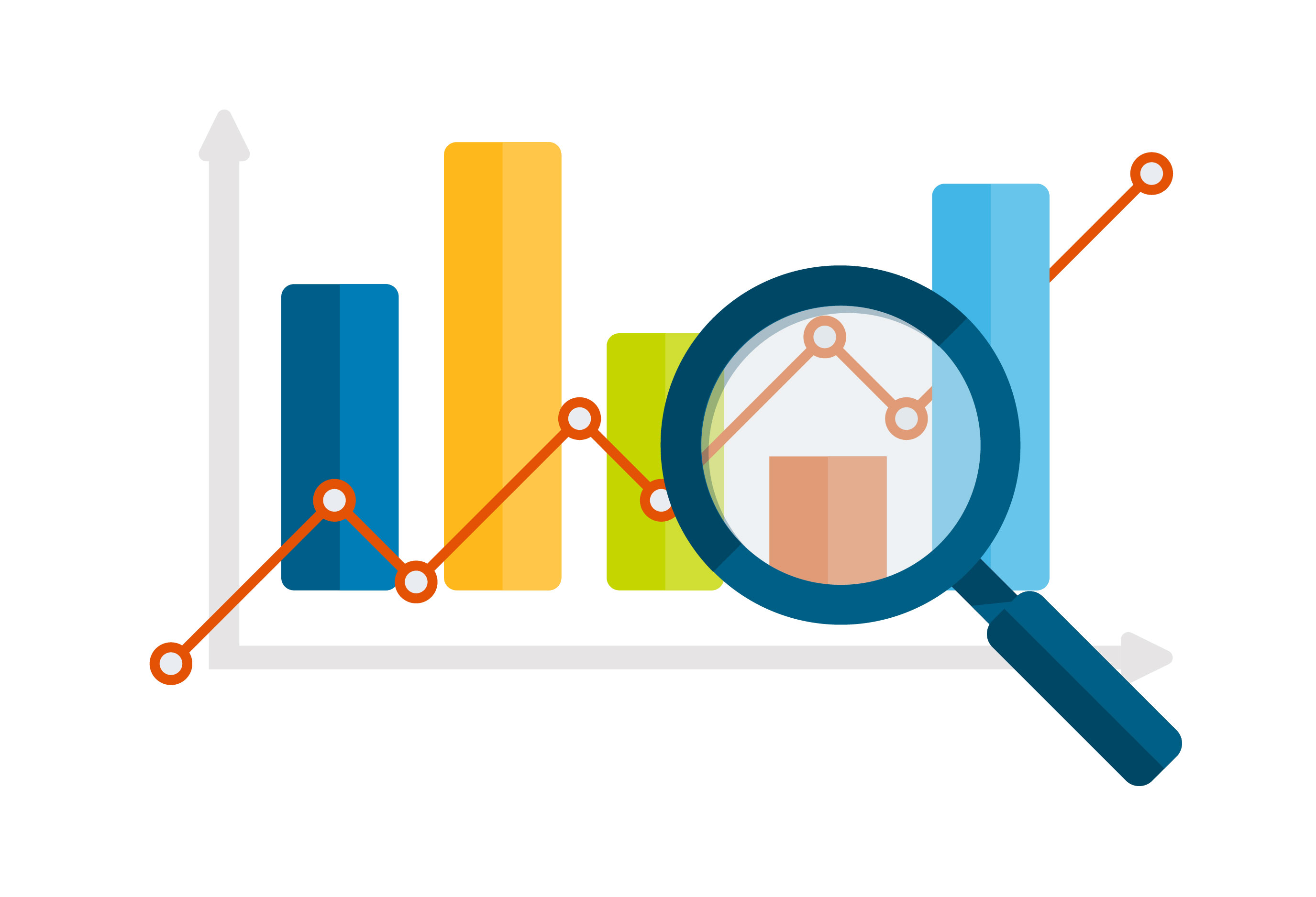 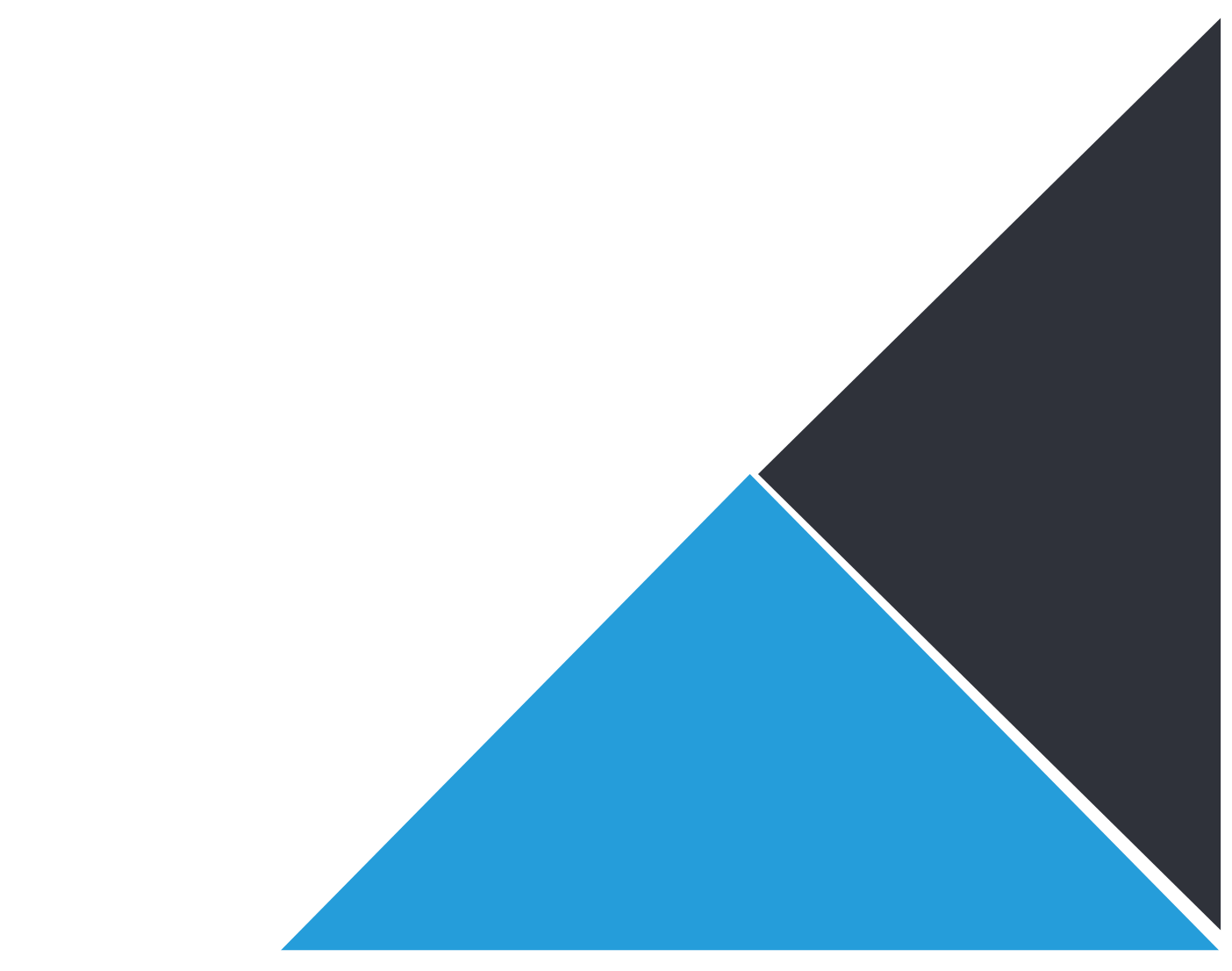 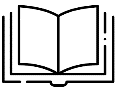 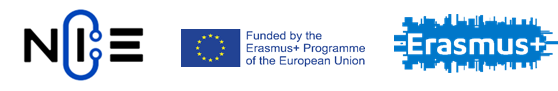 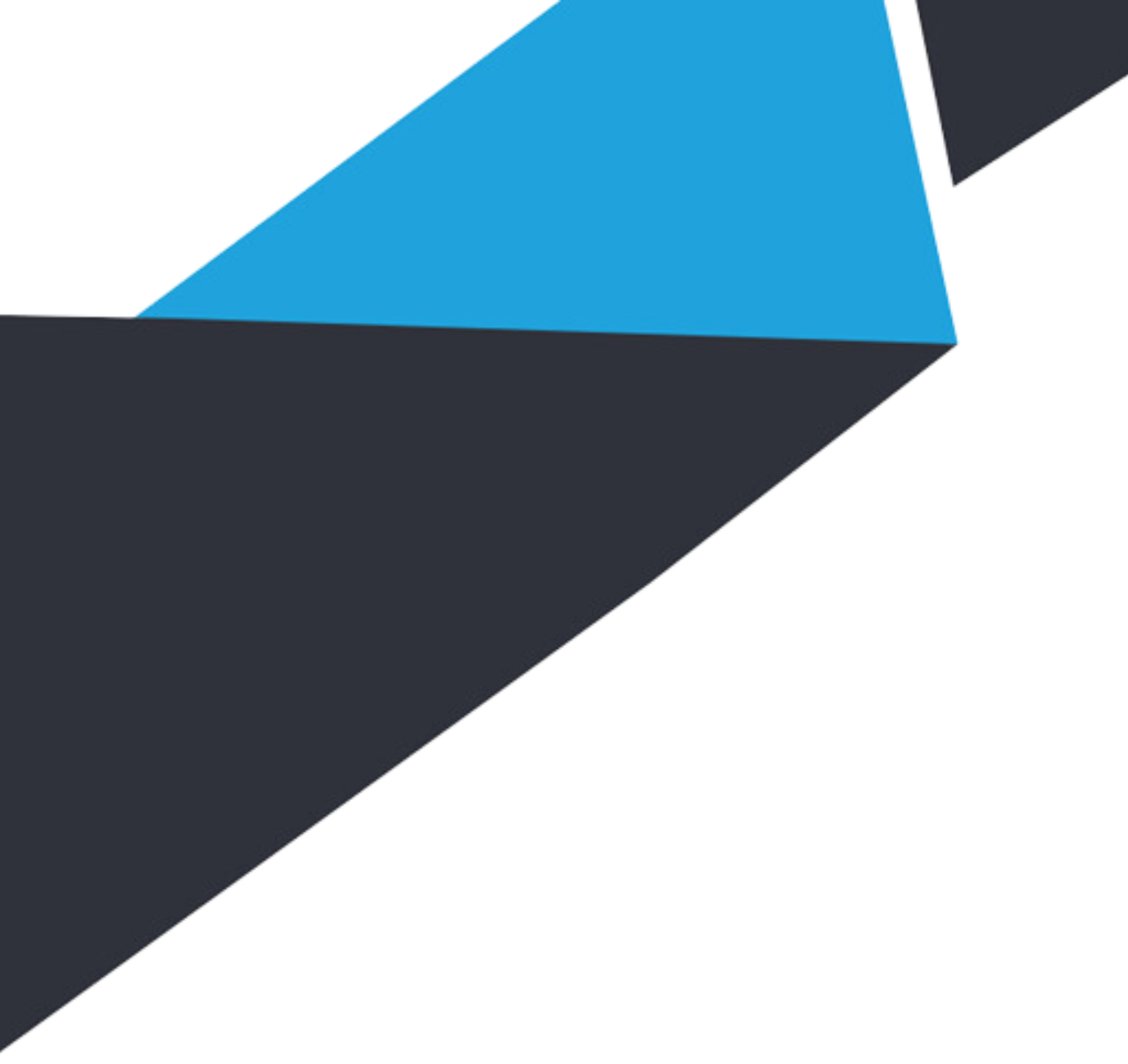 Ciele finančnej analýzy podniku​​​
Rekapitulovať a hodnotiť finančné výsledky podniku za analyzované obdobie (spravidla  jeden rok);​
Identifikovať a kvantifikovať faktory, ktoré ovplyvnili tieto výsledky;​
Predpovedať budúci vývoj finančných ukazovateľov na základe doterajších výsledkov;​
Navrhnúť konkrétne opatrenia pre dosiahnutie podnikových cieľov;​
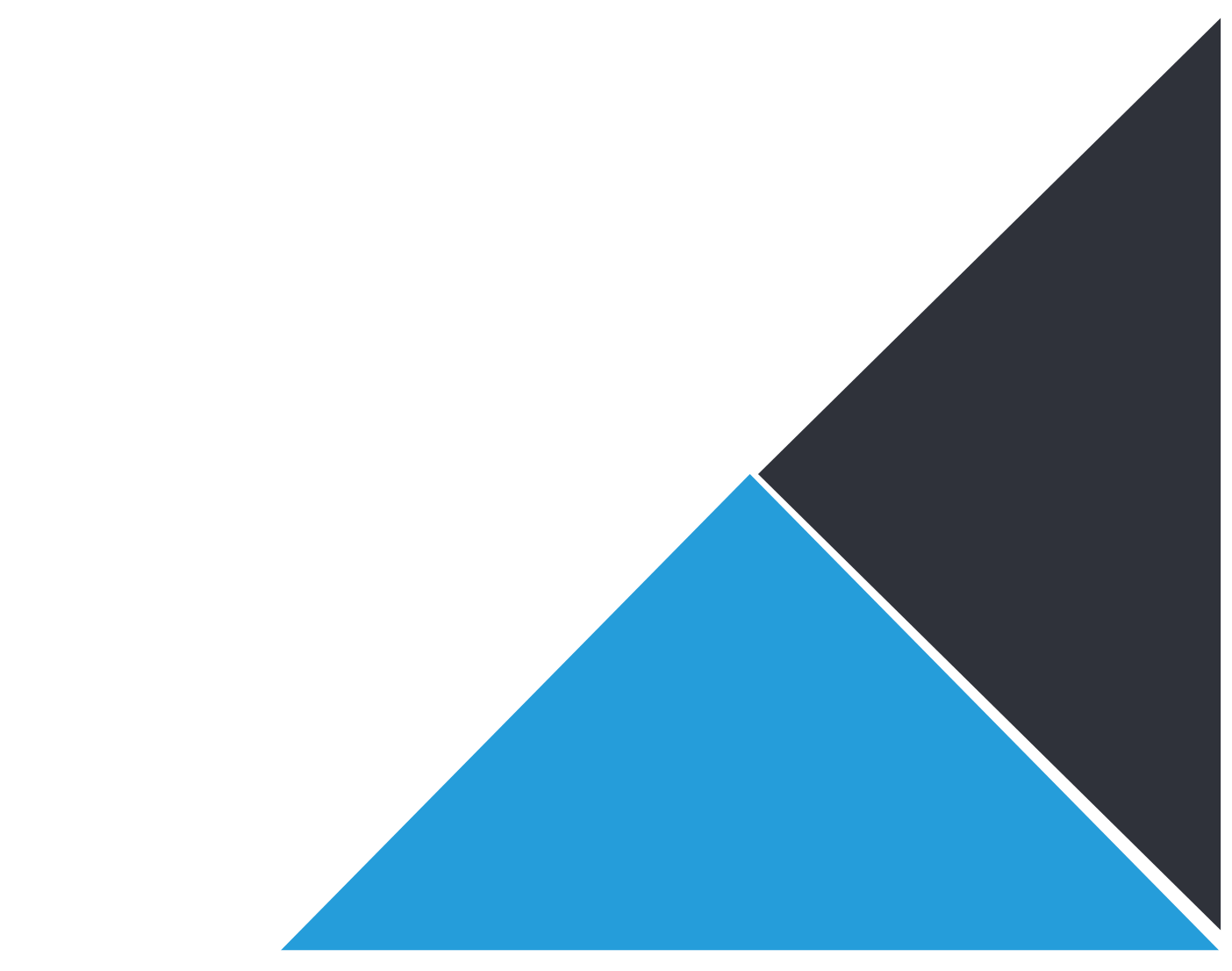 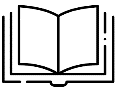 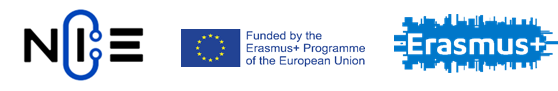 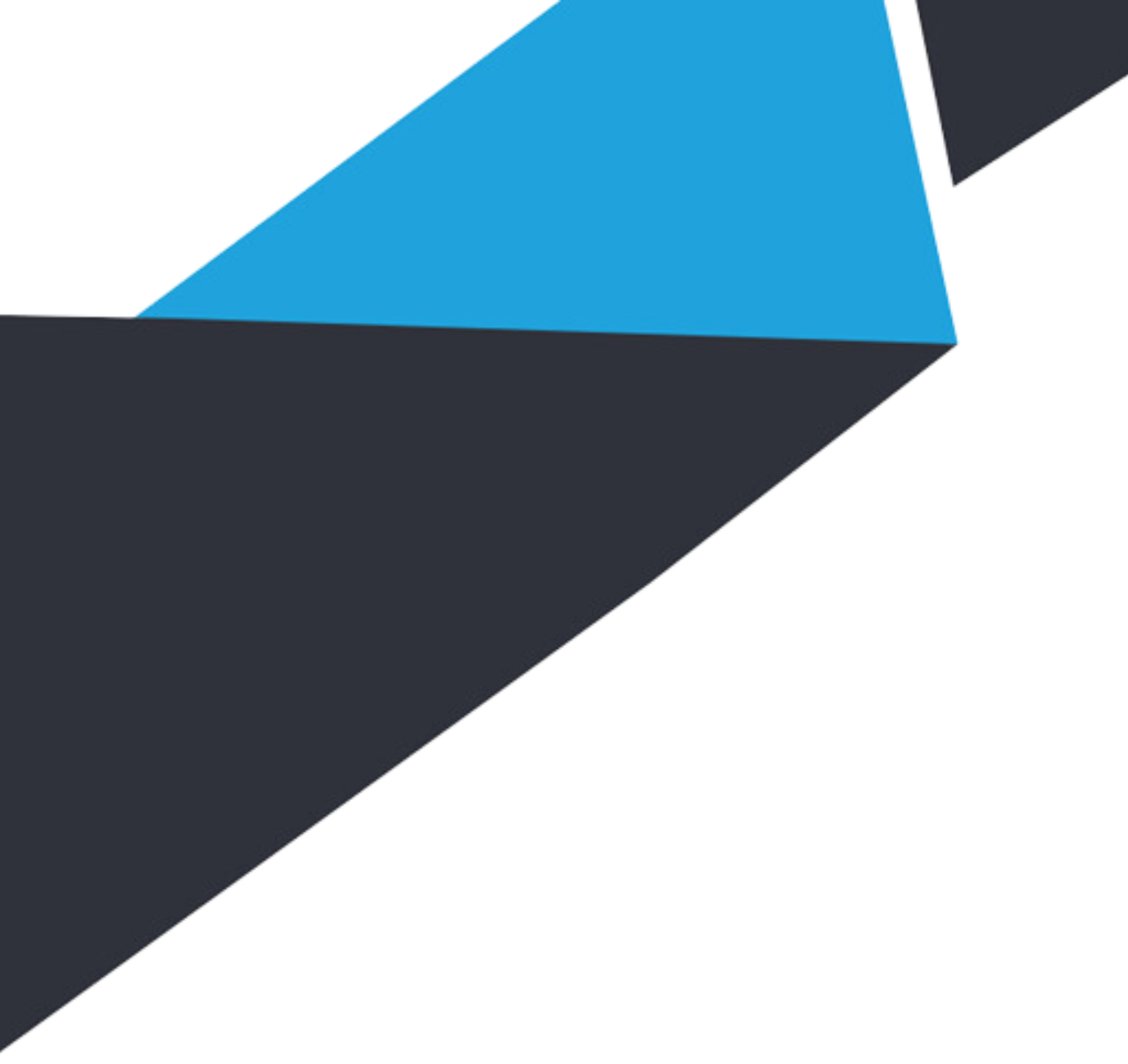 Kto, čo a pre koho?​​​​
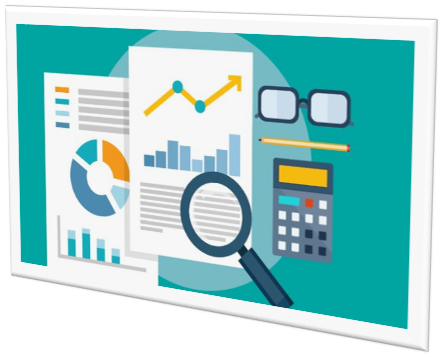 Kto vykonáva finančnú analýzu?​
Aké sú typy finančnej analýzy podniku?​
Pre koho sú určené výsledky finančnej analýzy?​
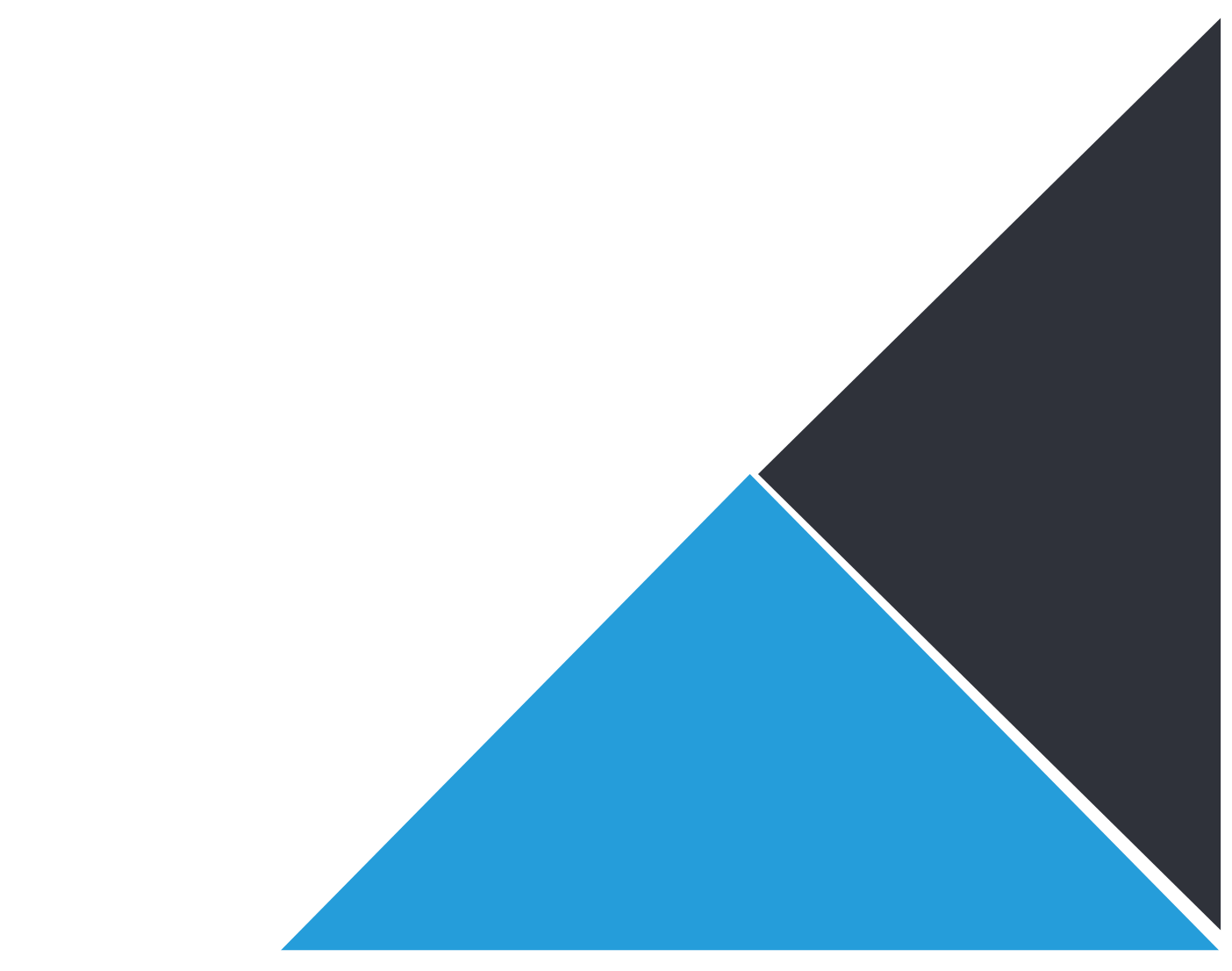 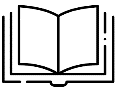 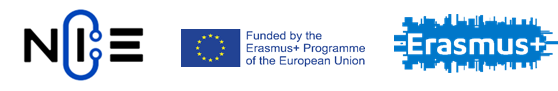 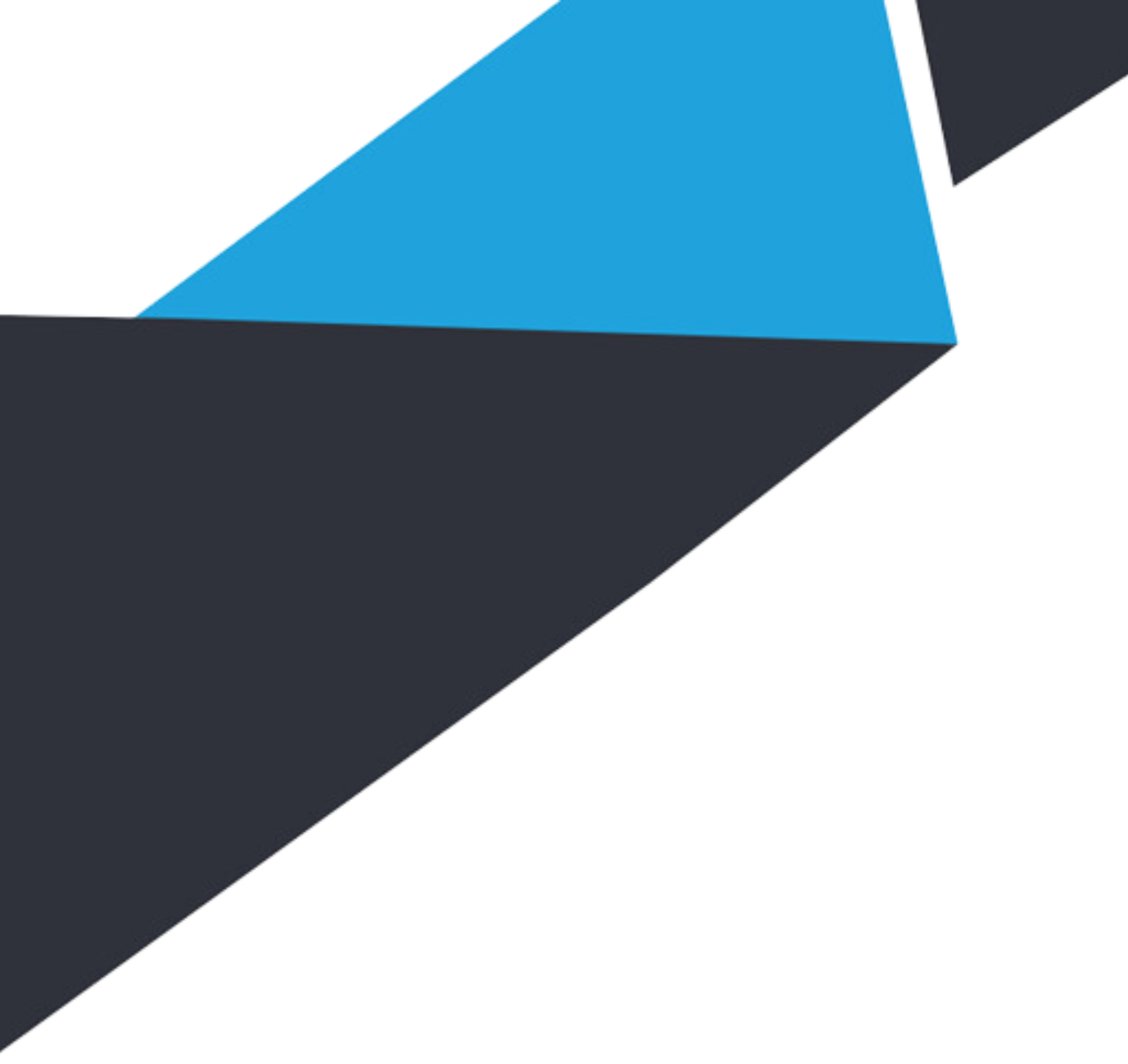 Zdroje údajov pre finančnú analýzu​​​​
Výkaz ziskov a strát (výsledovka) - poskytuje informácie o nákladoch, výnosoch a hospodárskom výsledku podniku;​

Súvaha (bilancia) - poskytuje informácie o majetku podniku (aktíva) a finančných zdrojoch jeho krytia (pasíva).​

Výkaz cash-flow (prehľad peňažných tokov) - poskytuje informácie o príjmoch a výdavkoch podniku.​
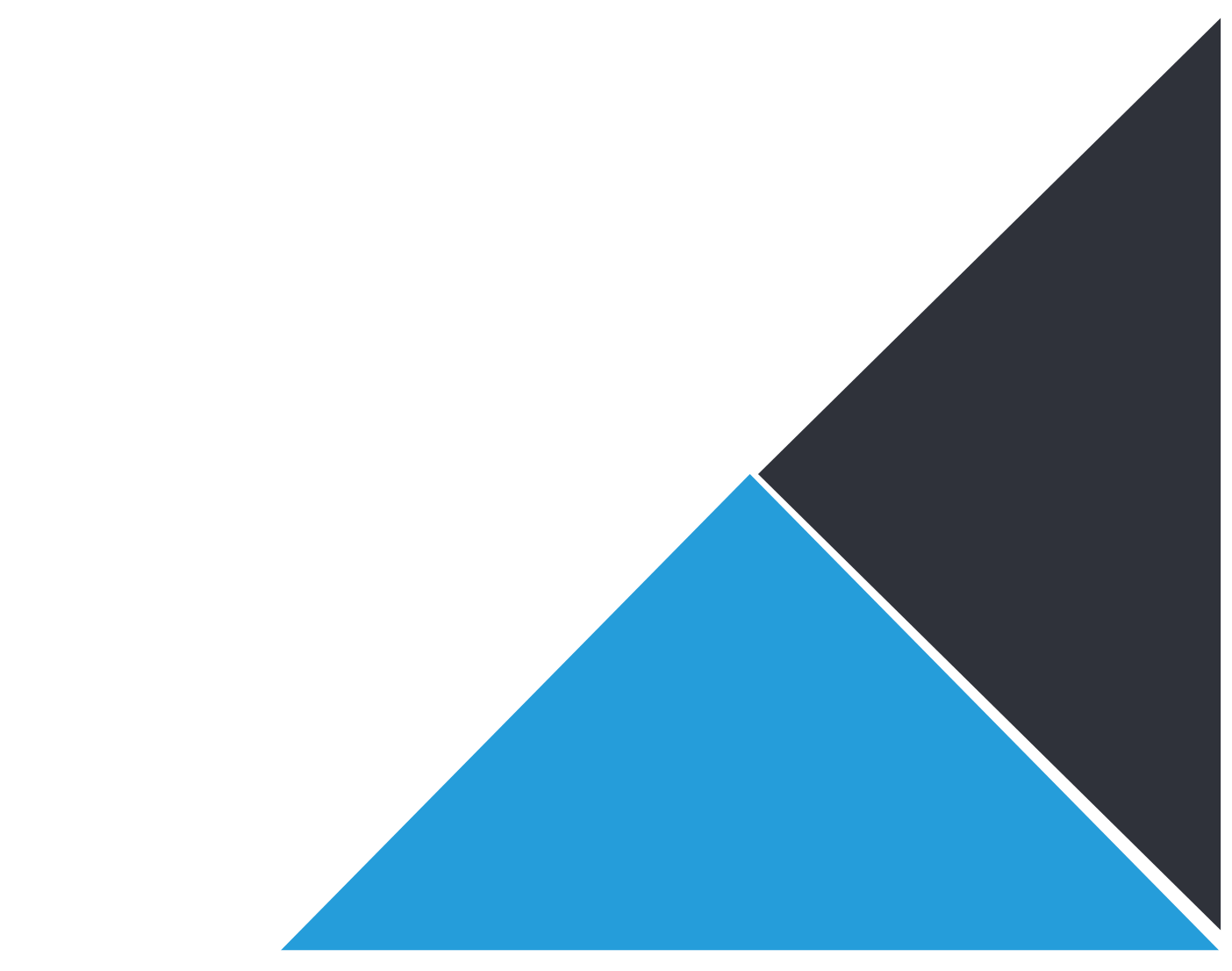 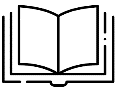 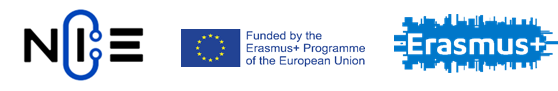 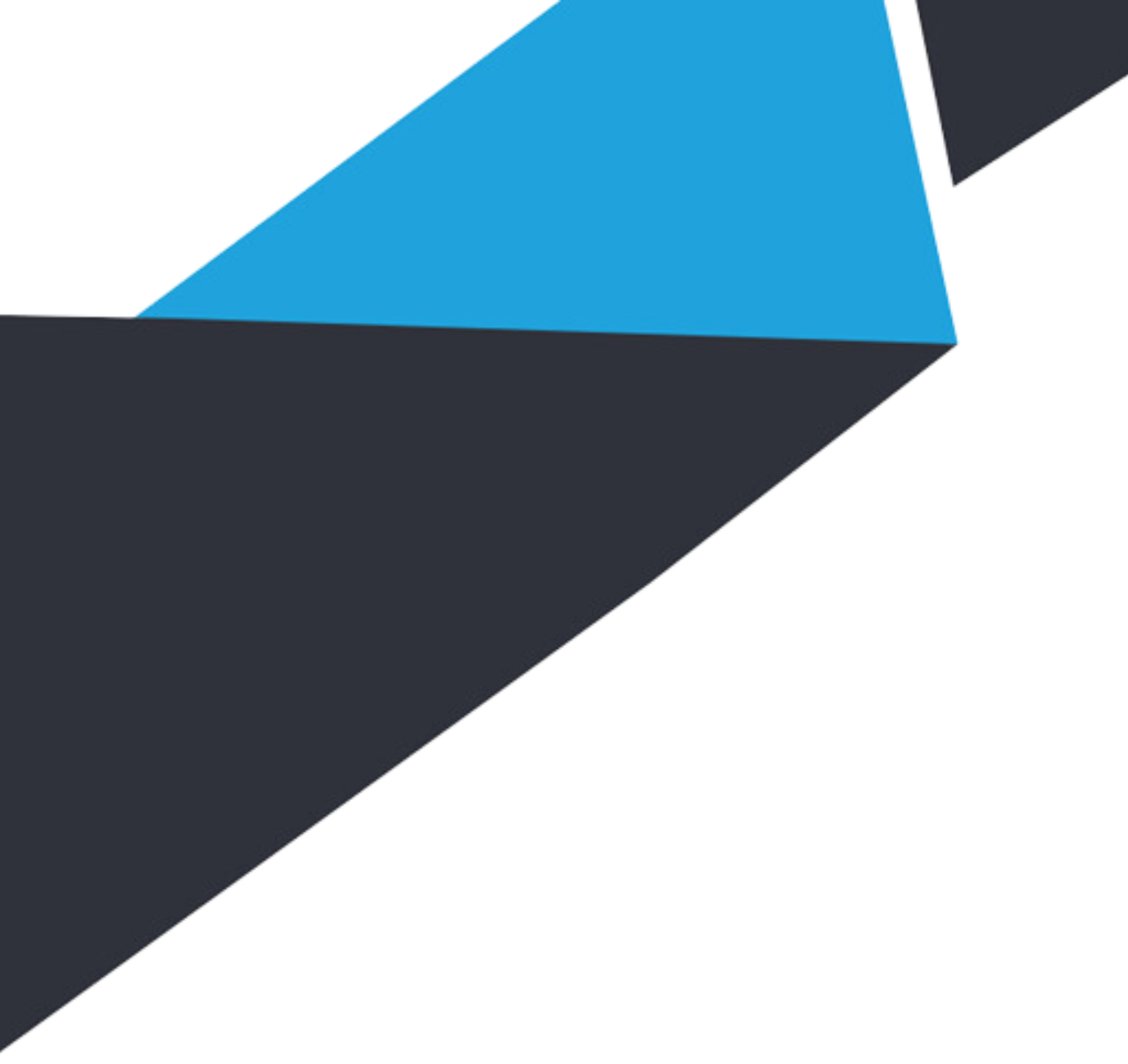 Metódy finančnej analýzy​​​​
Vertikálna analýza​
Horizontálna analýza​
Komparačná analýza​
Analýza pomerových ukazovateľov​
Analýza trendov​
Faktorová analýza​
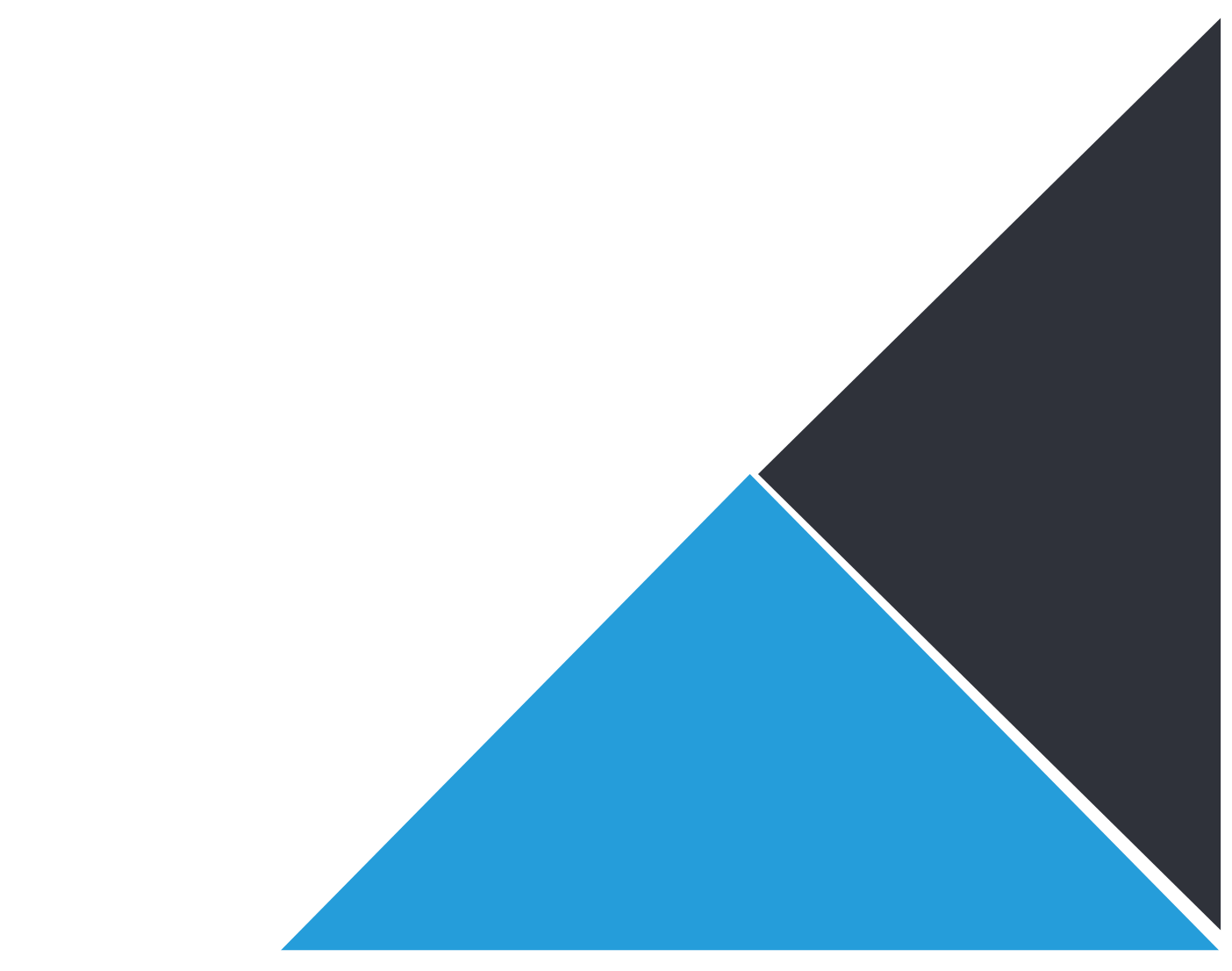 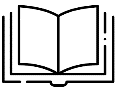 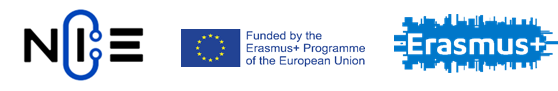 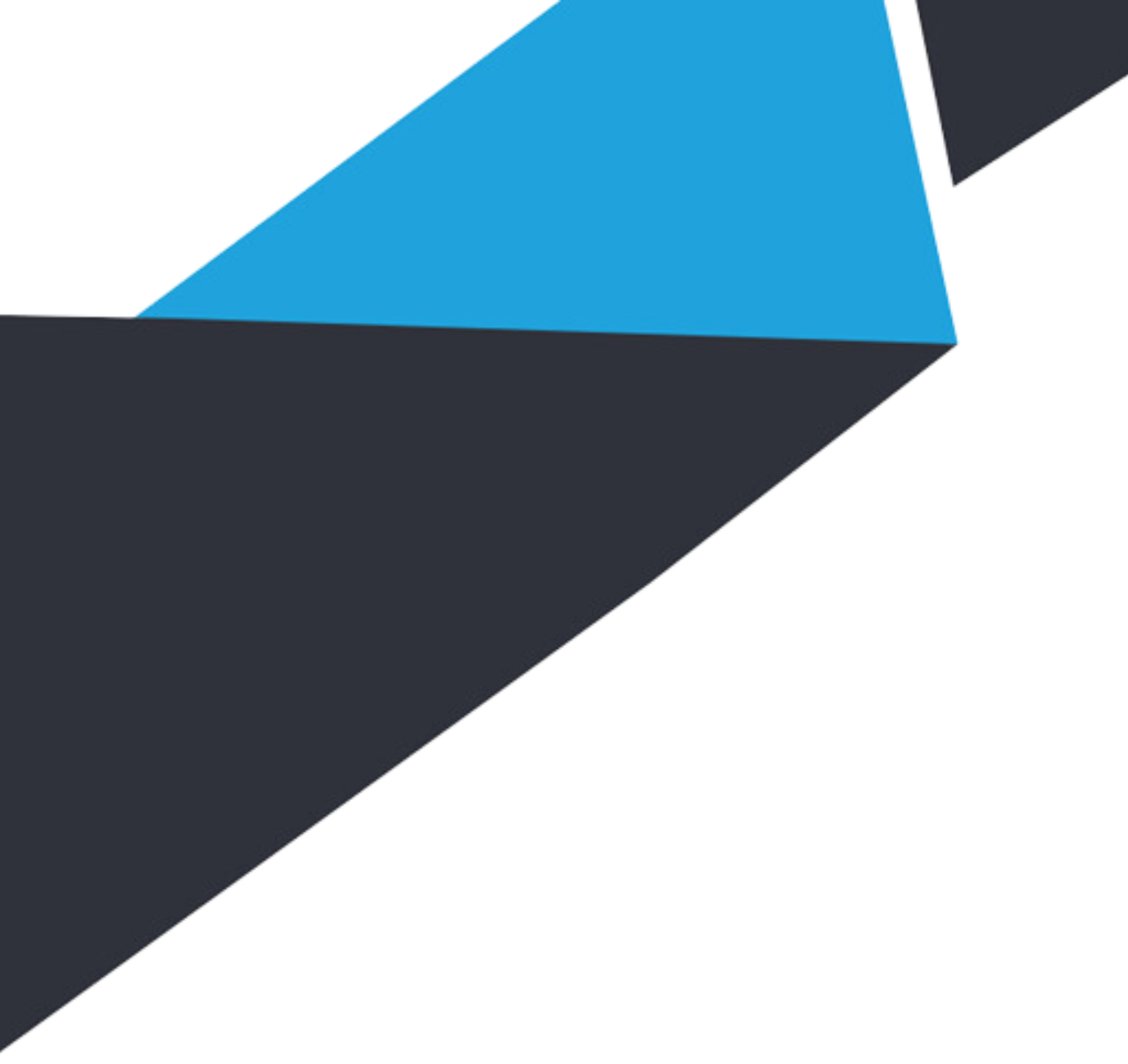 Vertikálna analýza​​​​​
Podiel neobežného majetku na celkovom majetku
Podiel stavieb na dlhodobom hmotnom majetku
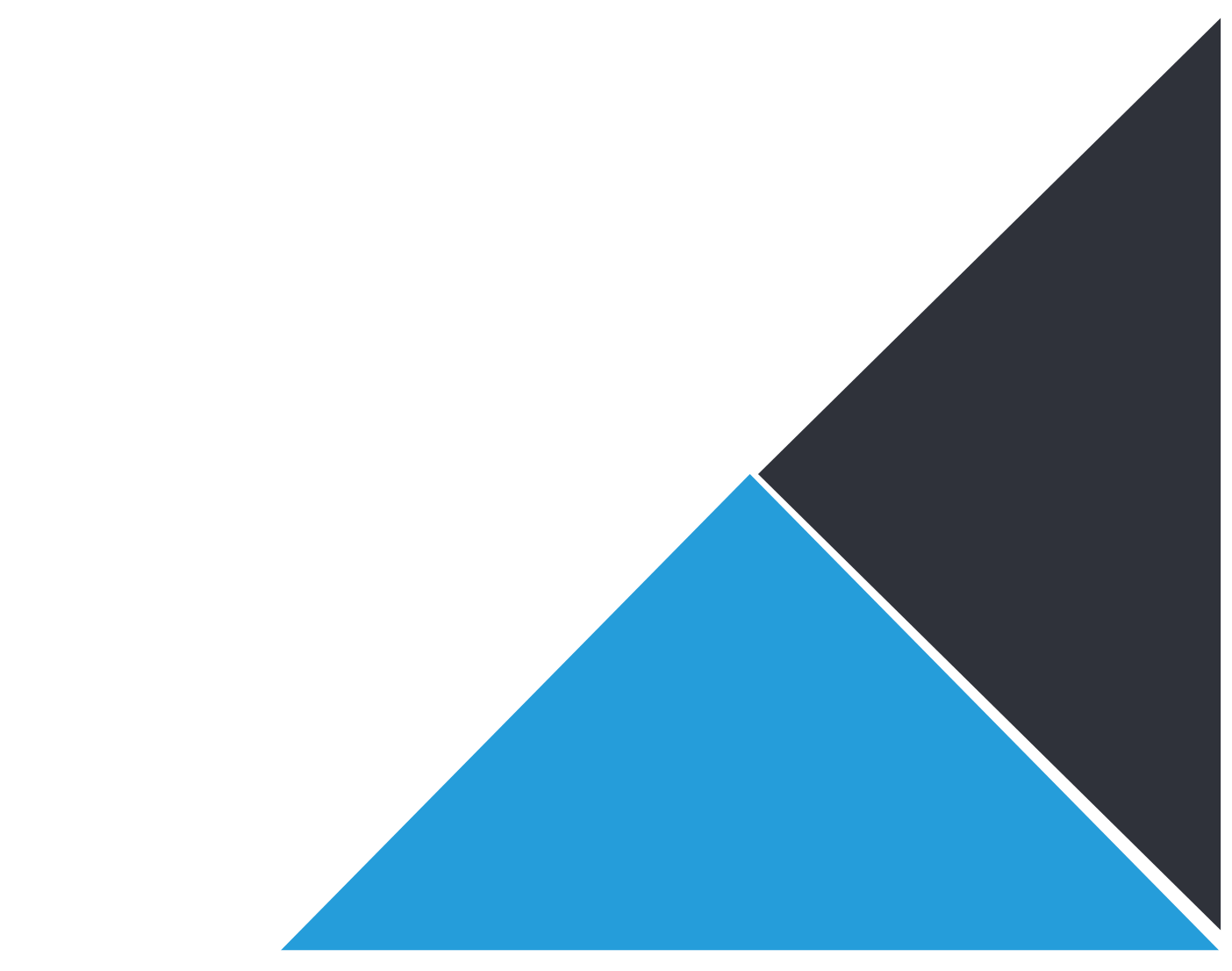 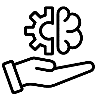 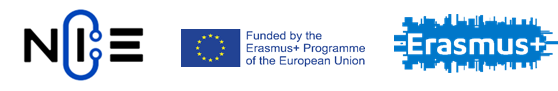 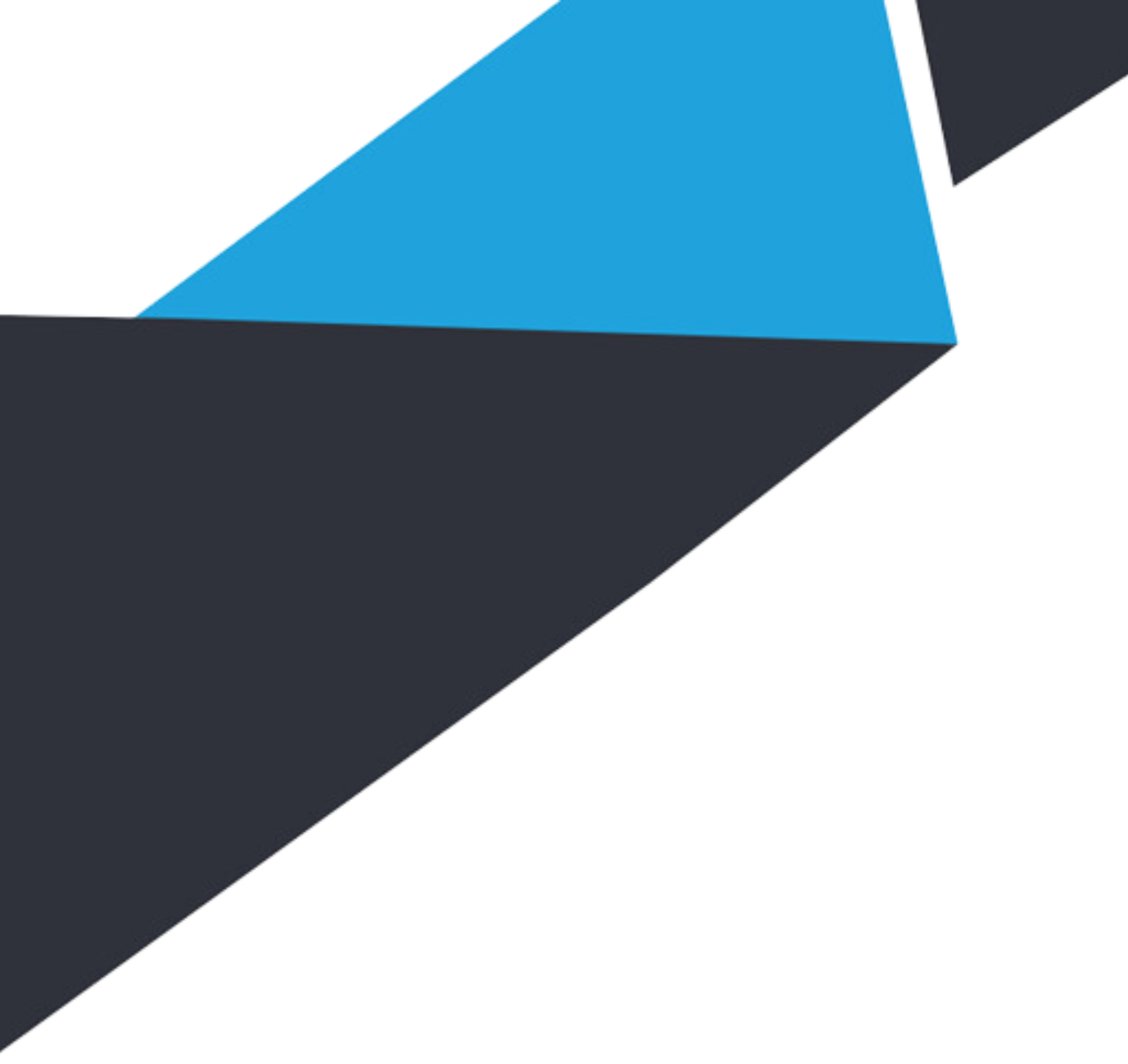 Horizontálna analýza​​​​​
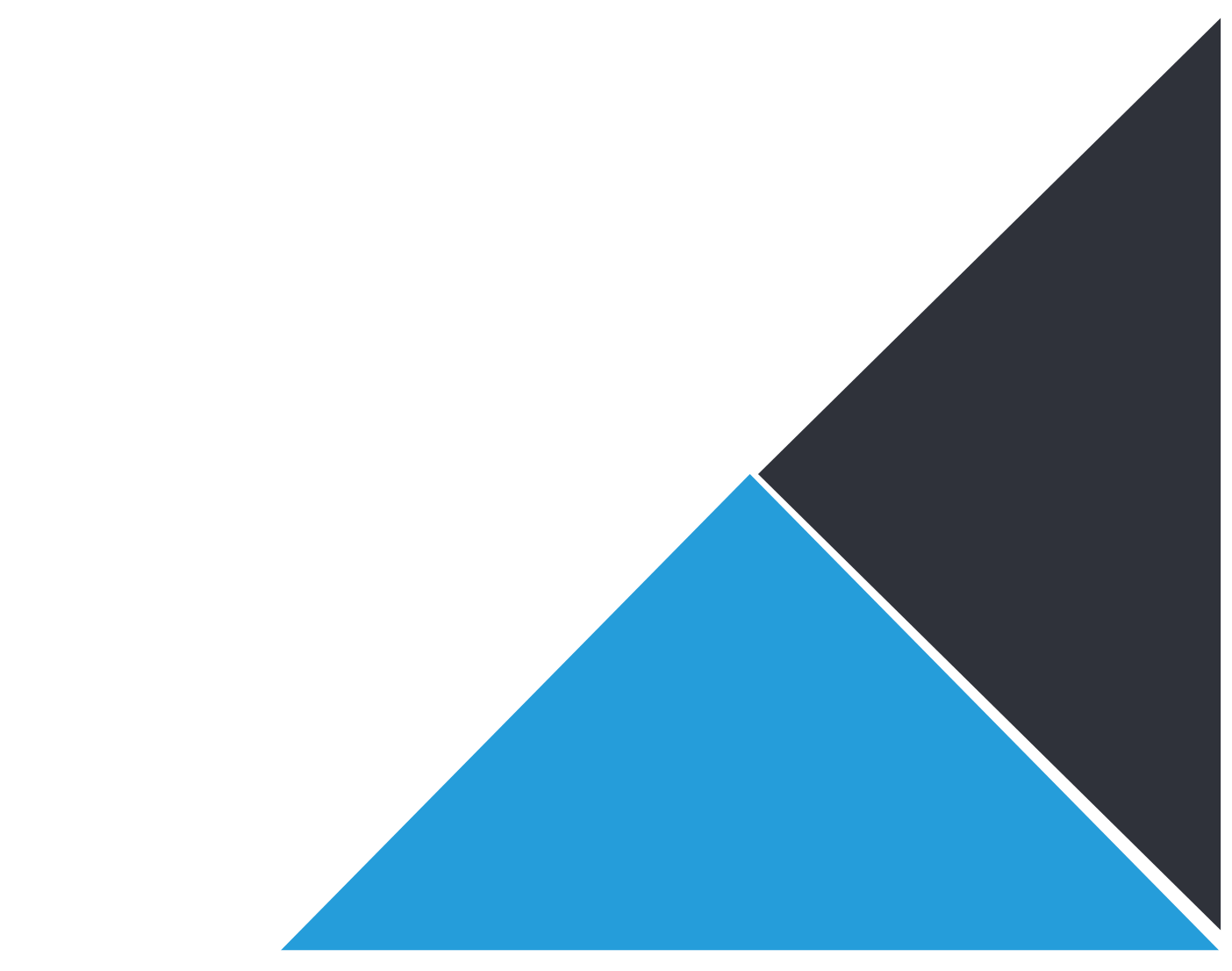 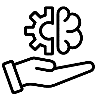 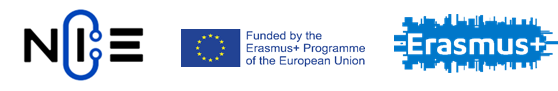 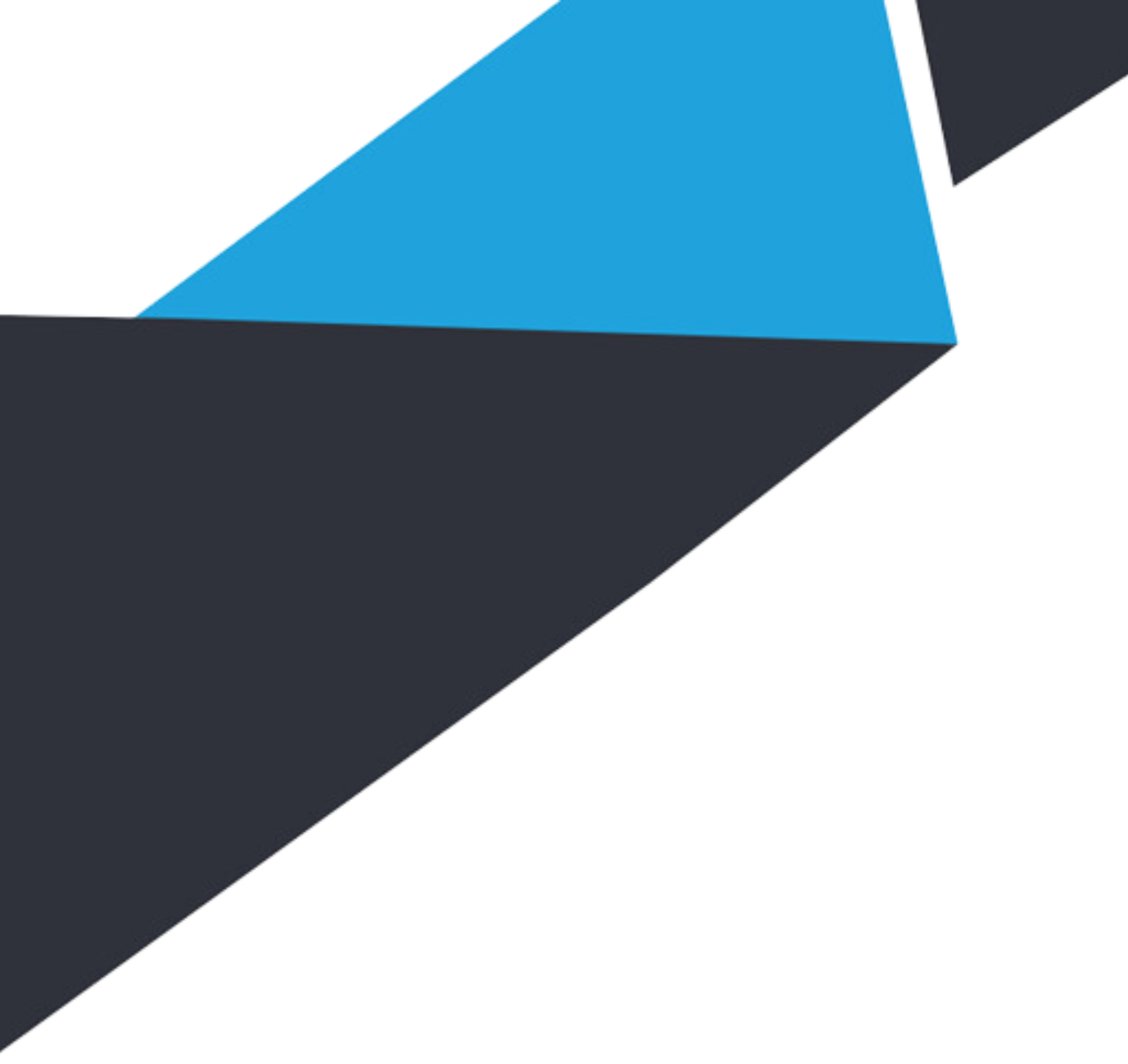 Finančná páka (analýza zadlženosti)​
Debt/Equity
Debt/EBITDA
EBIT/interest (úrokové krytie)
DuPont rozklad
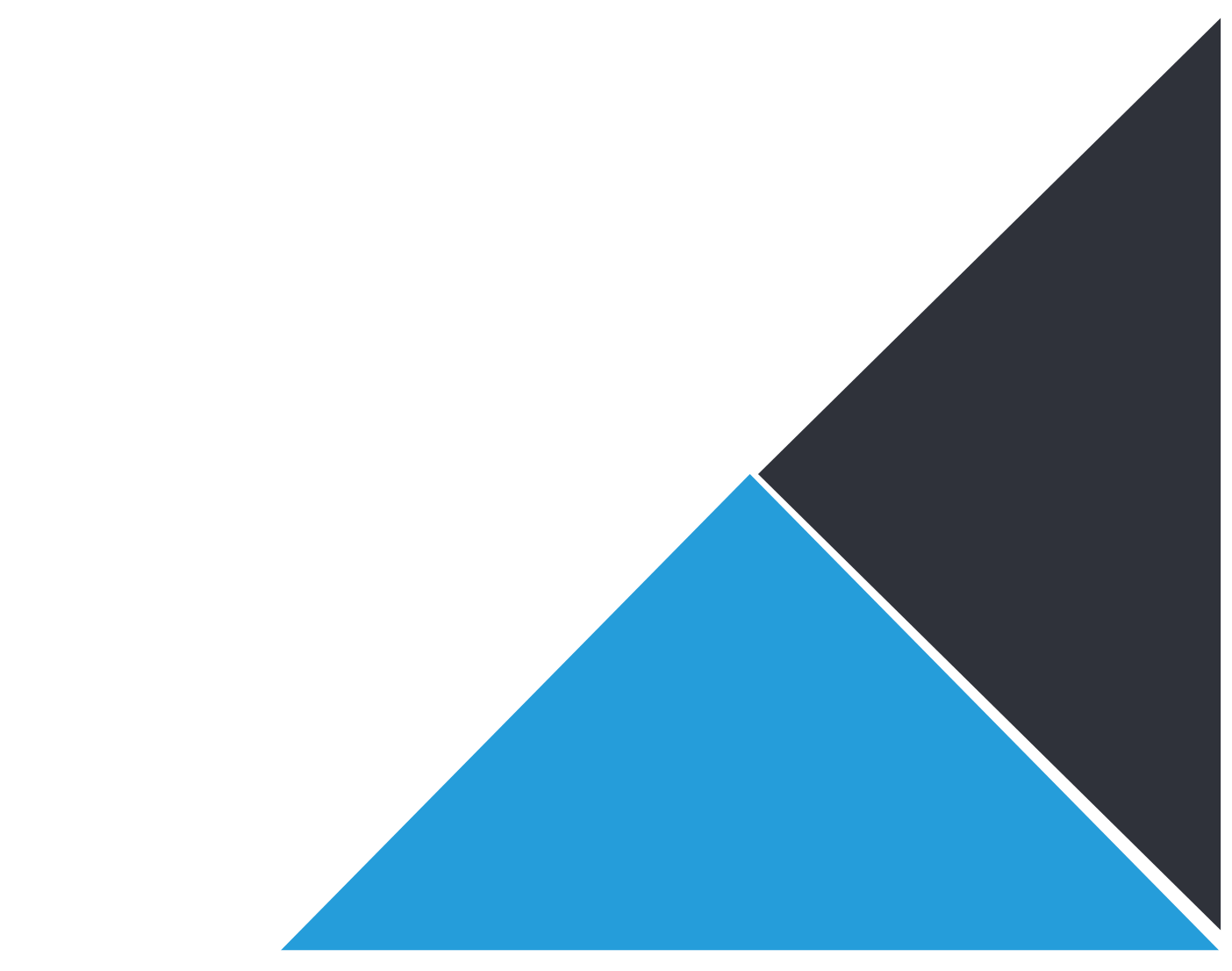 Ktoré zdroje sú z pohľadu podniku „lacnejšie“? Vlastné alebo cudzie?
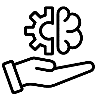 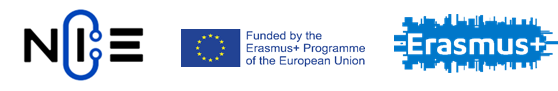 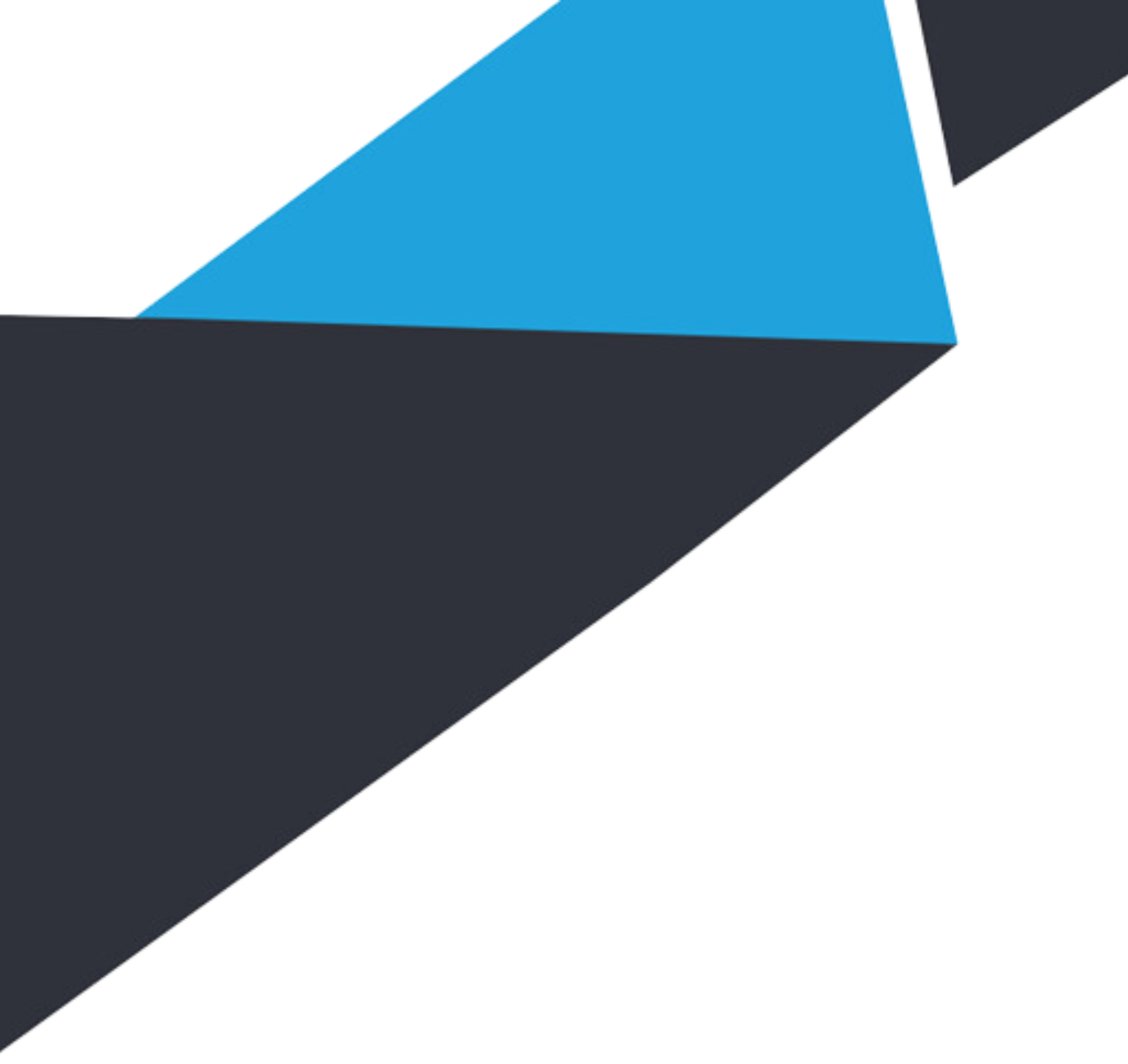 Debt/Equity podľa odvetvia (2020) ​
Zdroj: https://www.readyratios.com/sec/ratio/financial-leverage/
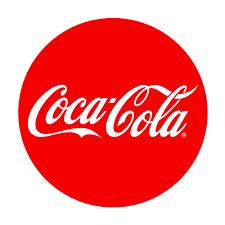 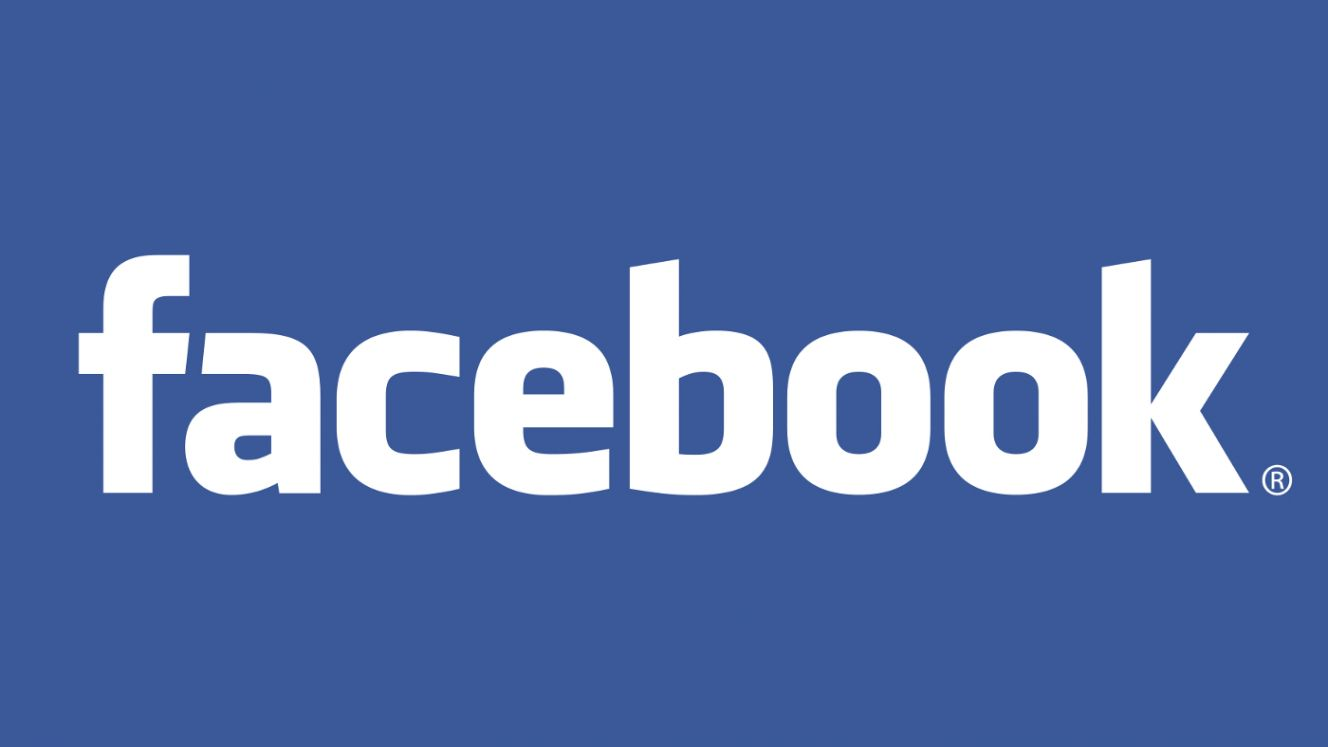 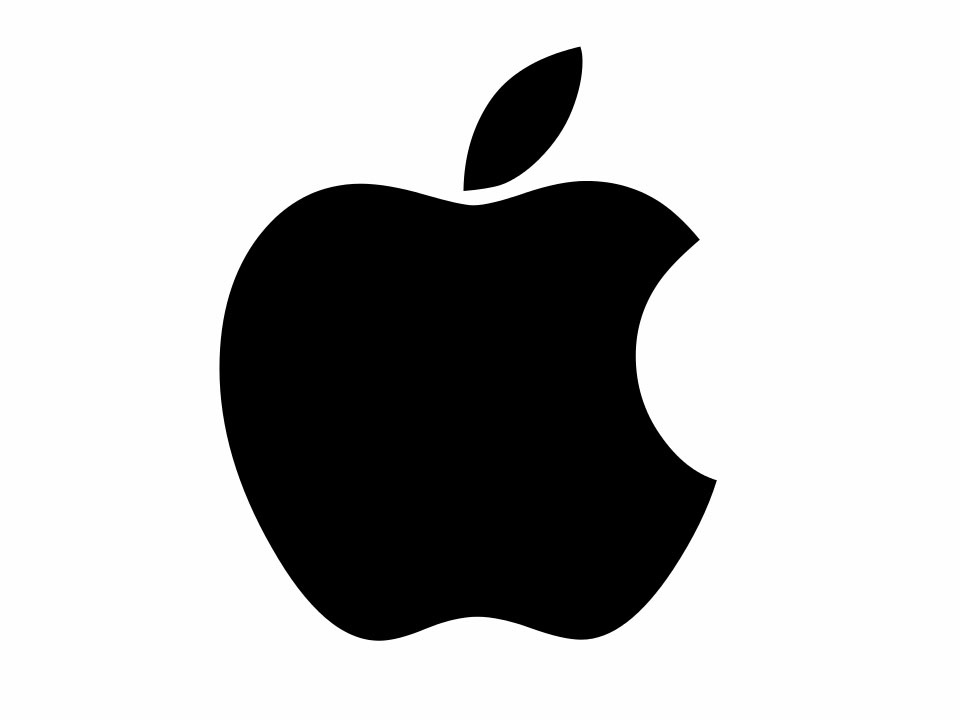 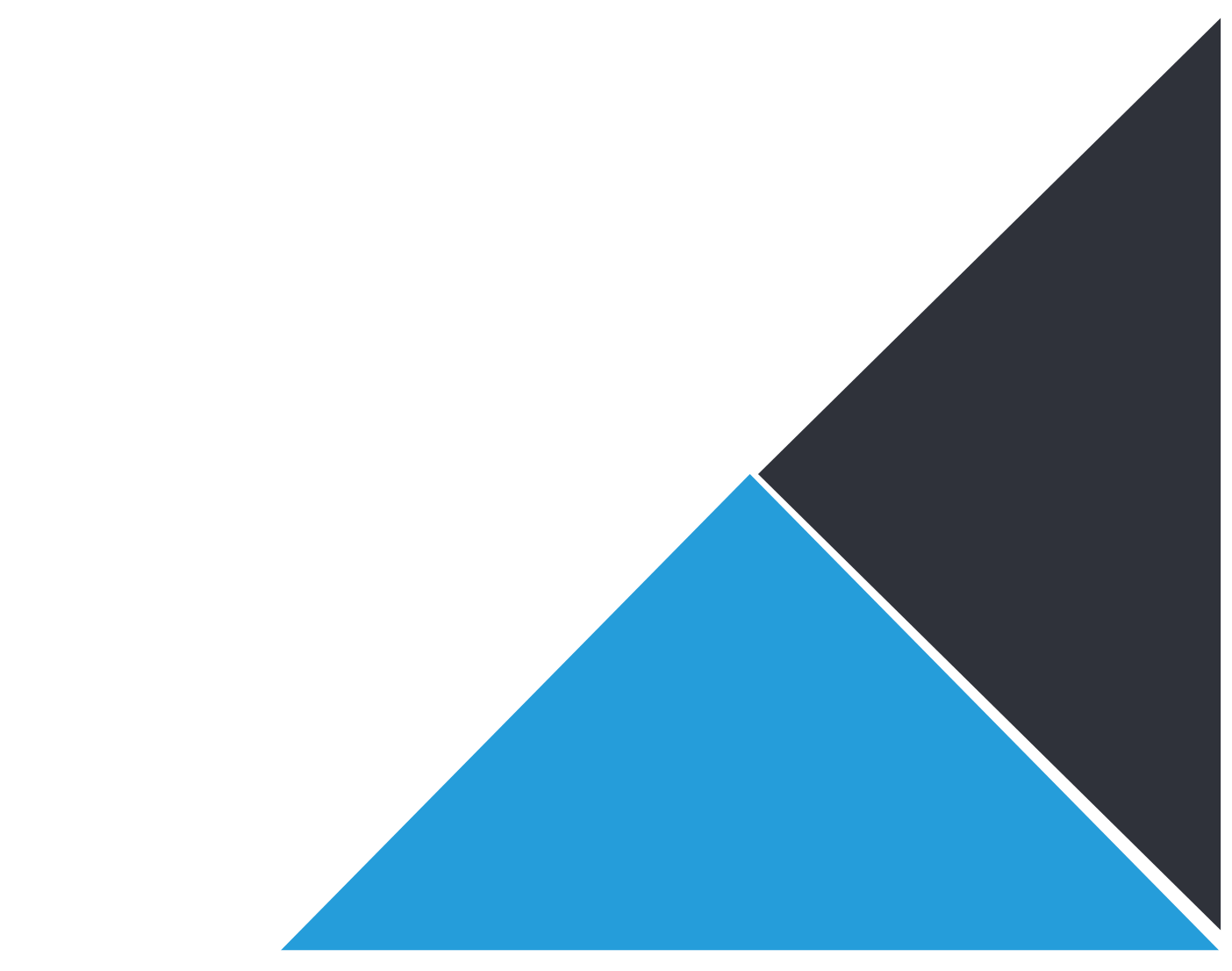 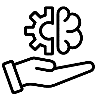 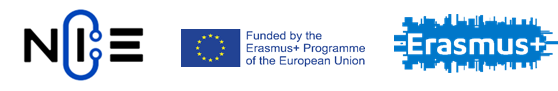 Analýza likvidity​
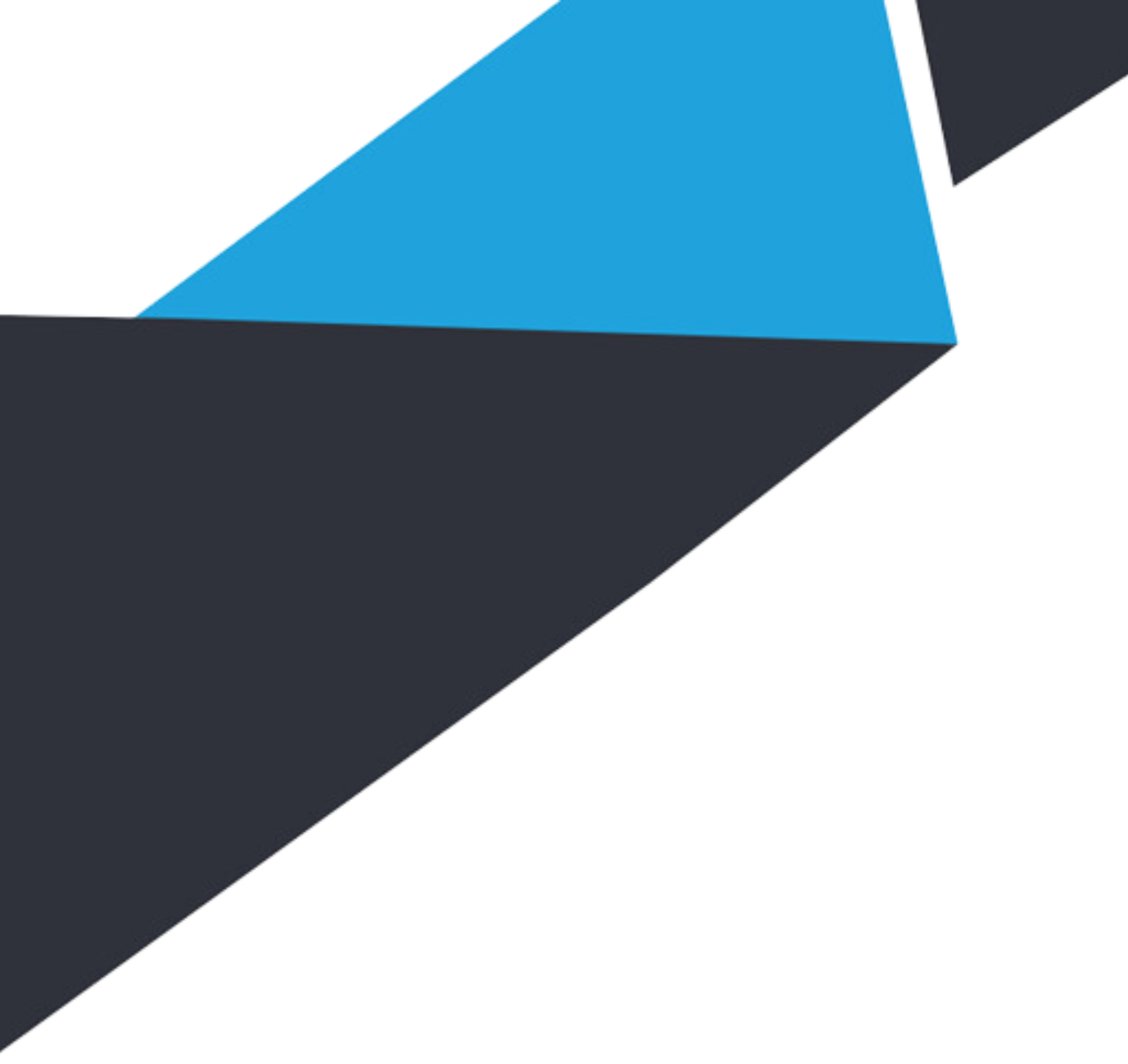 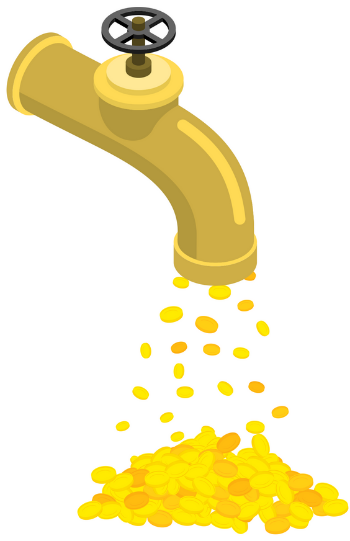 Hotovosť je najlikvidnejším aktívom podniku!
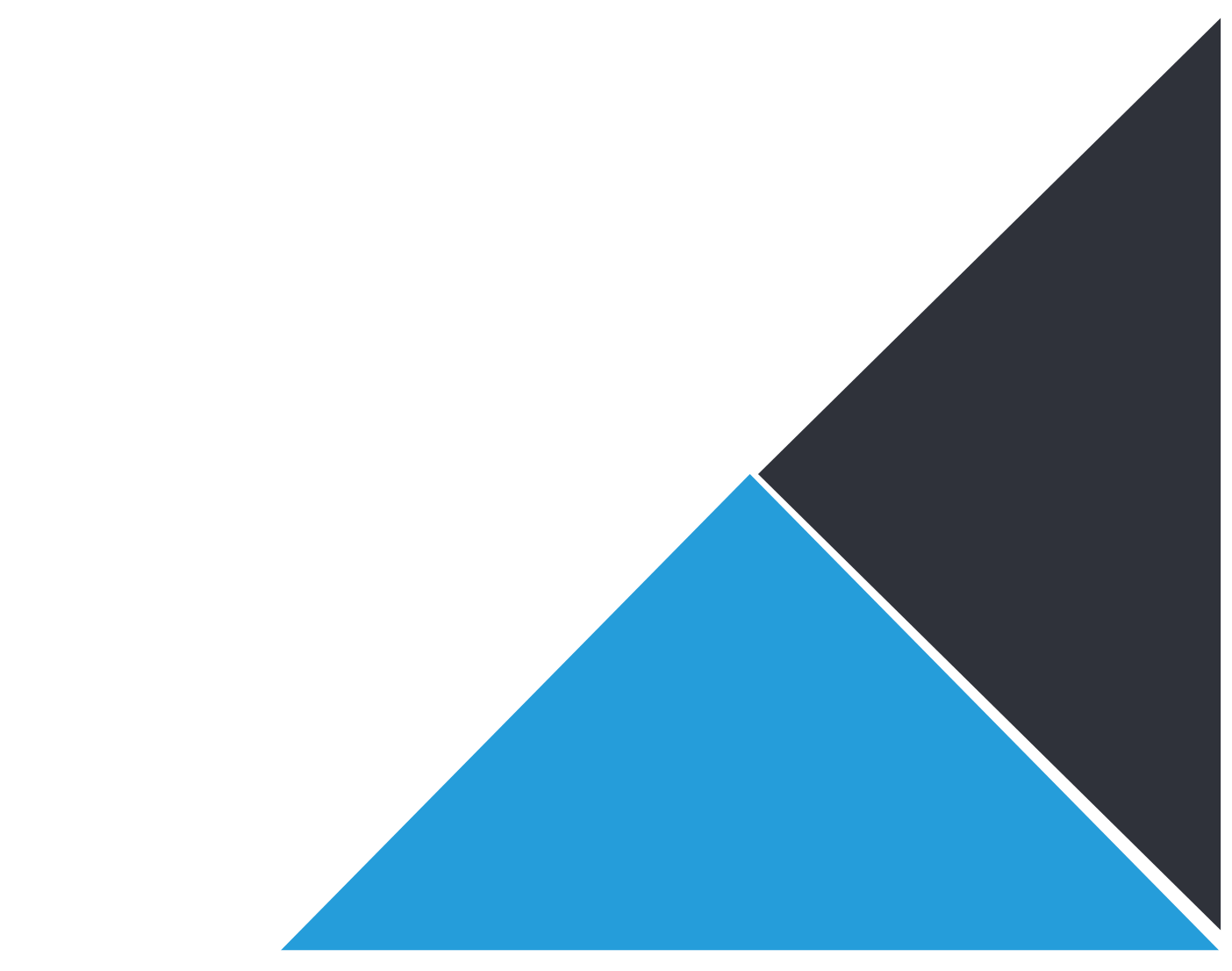 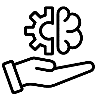 Kedy vykonávame analýzu likvidity?
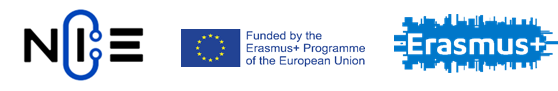 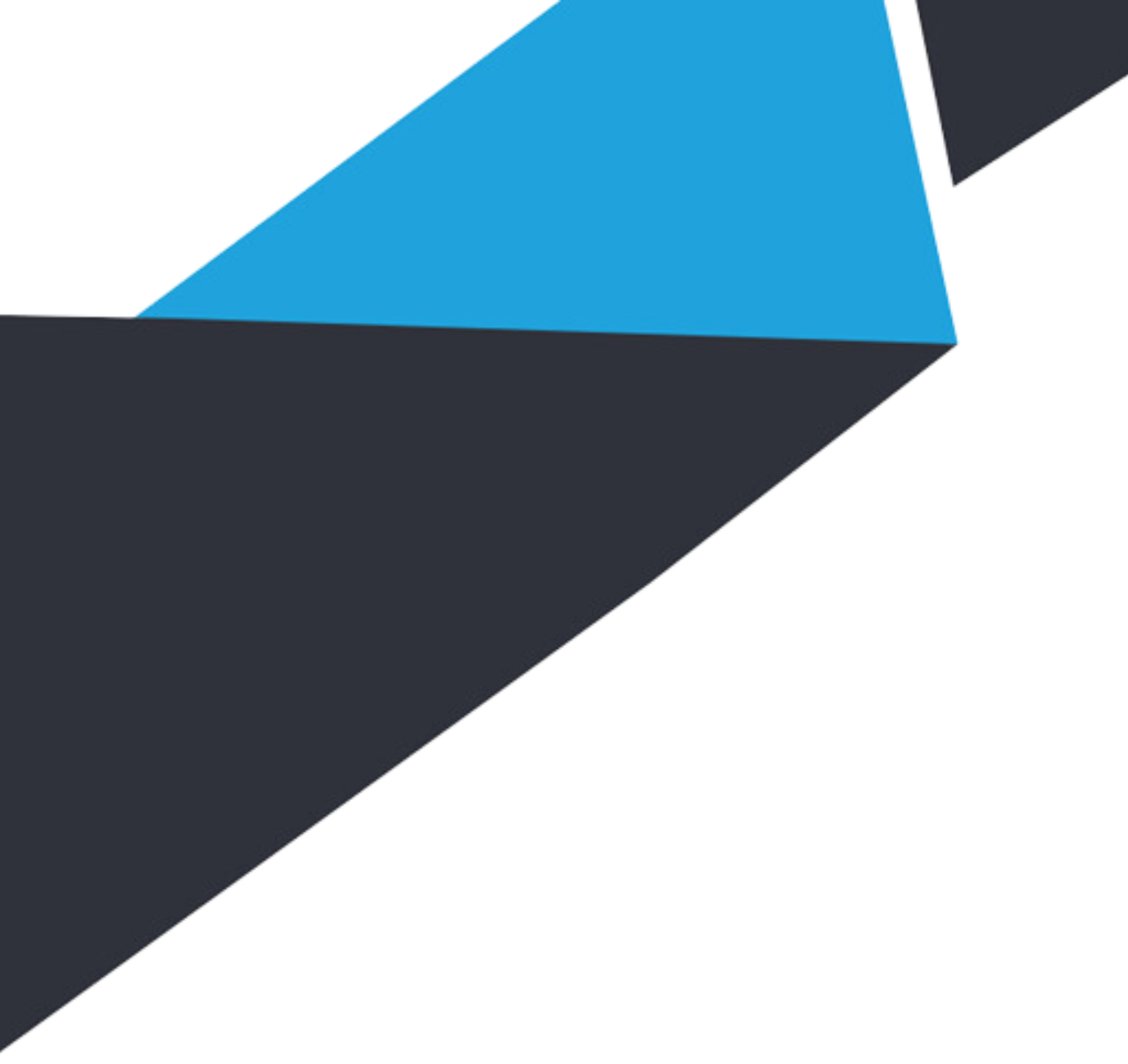 Current ratio podľa odvetvia (2020)​
Zdroj: https://www.readyratios.com/sec/ratio/current-ratio/
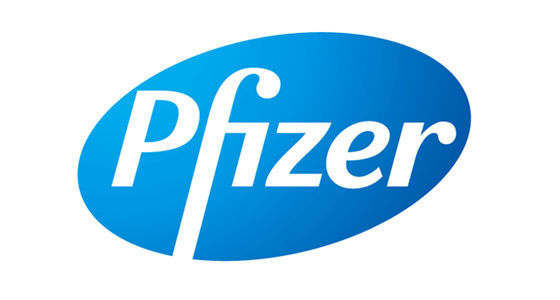 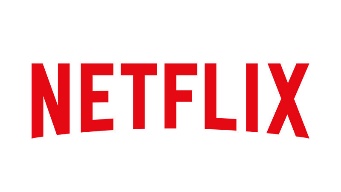 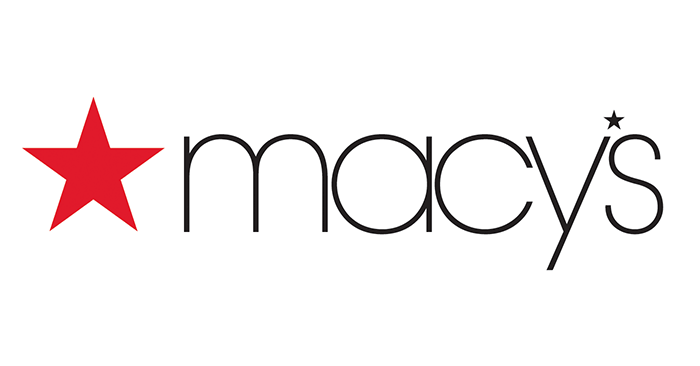 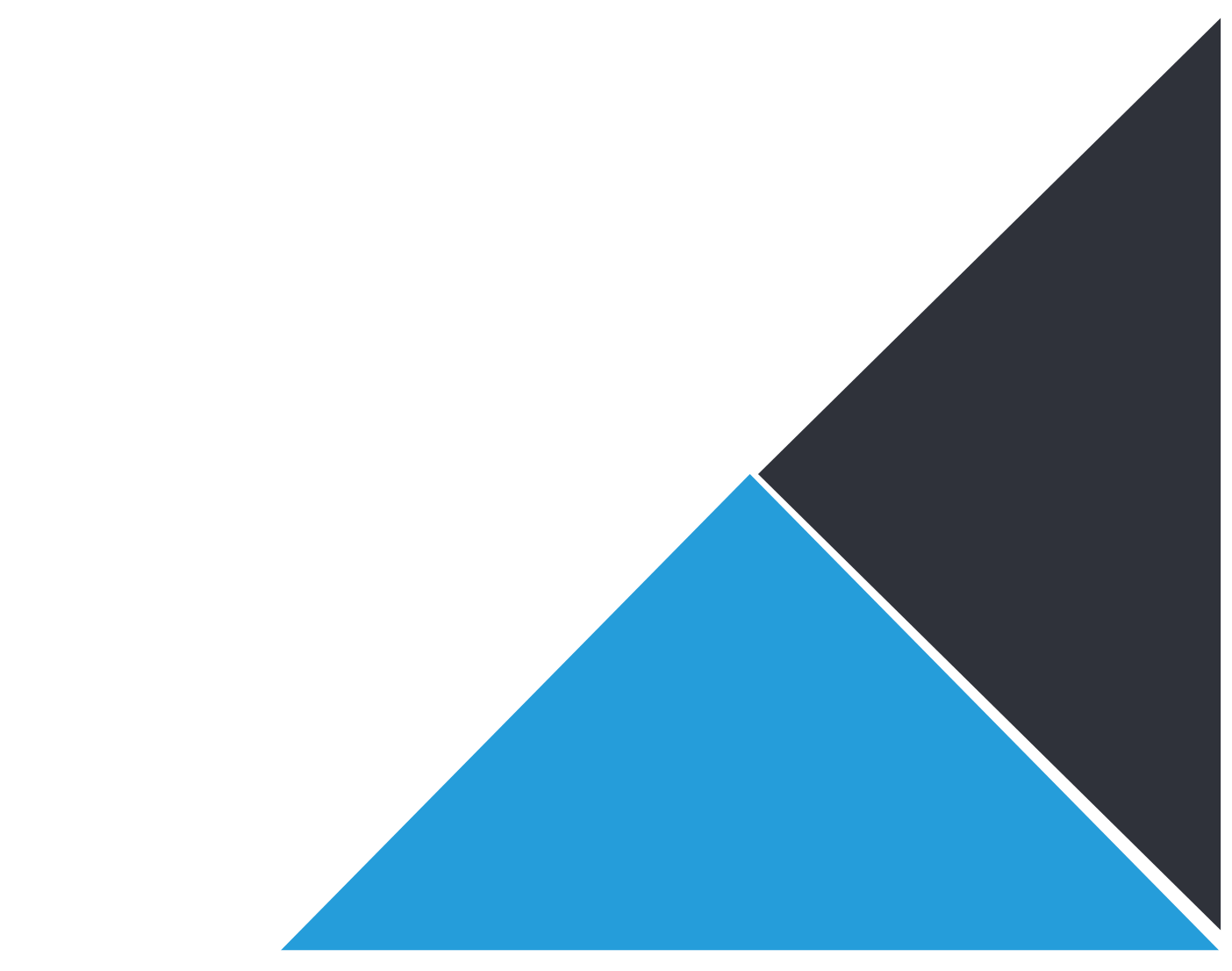 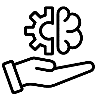 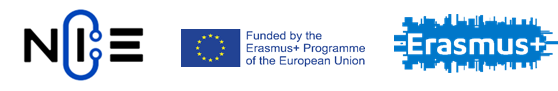 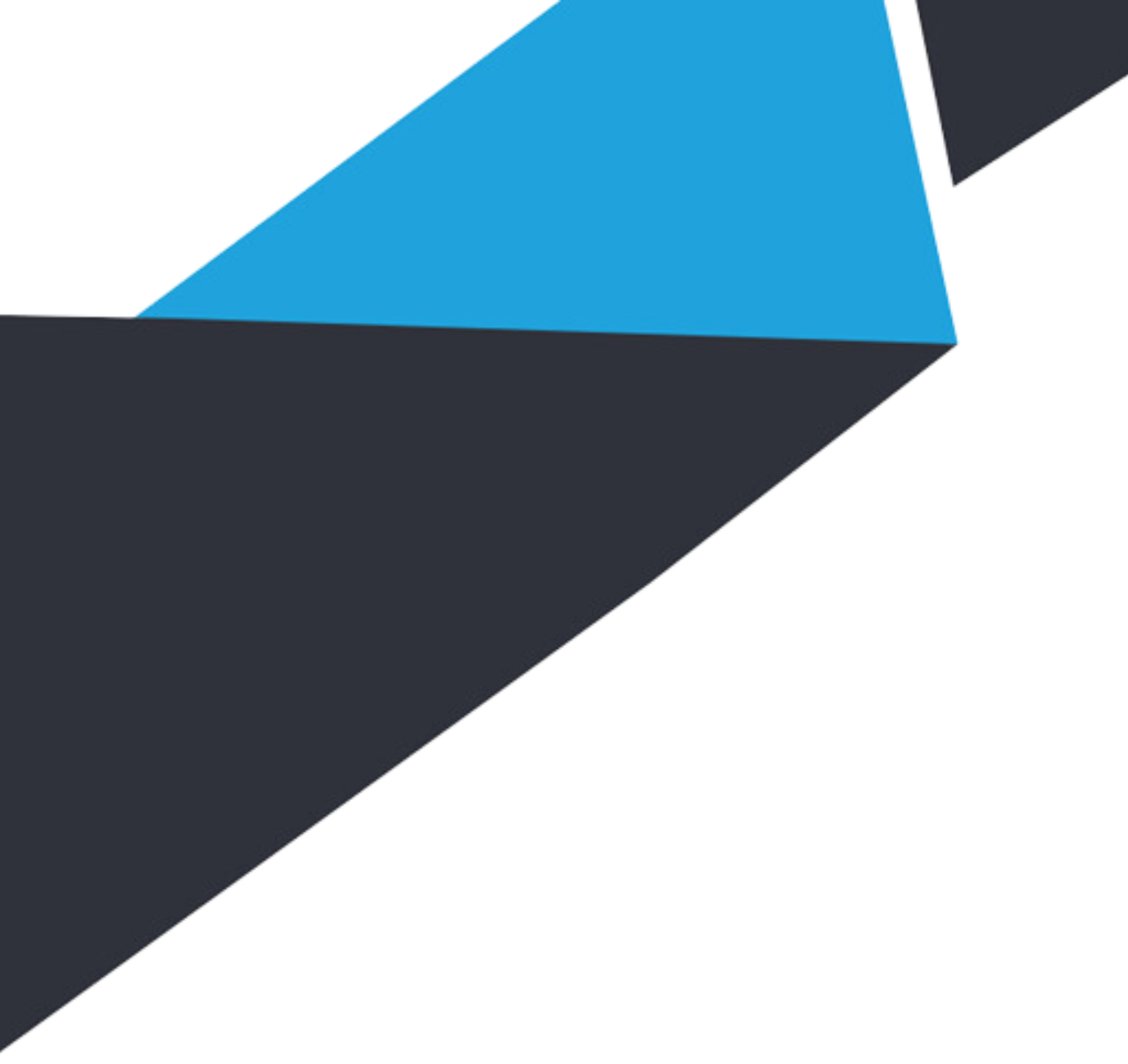 Analýza ziskovosti​​​​​
Gross margin (obchodné rozpätie, obchodná marža)​
Net profit margin (miera ziskovosti)​
Model tržieb​
Model nákladov​
Analýza nulového bodu​
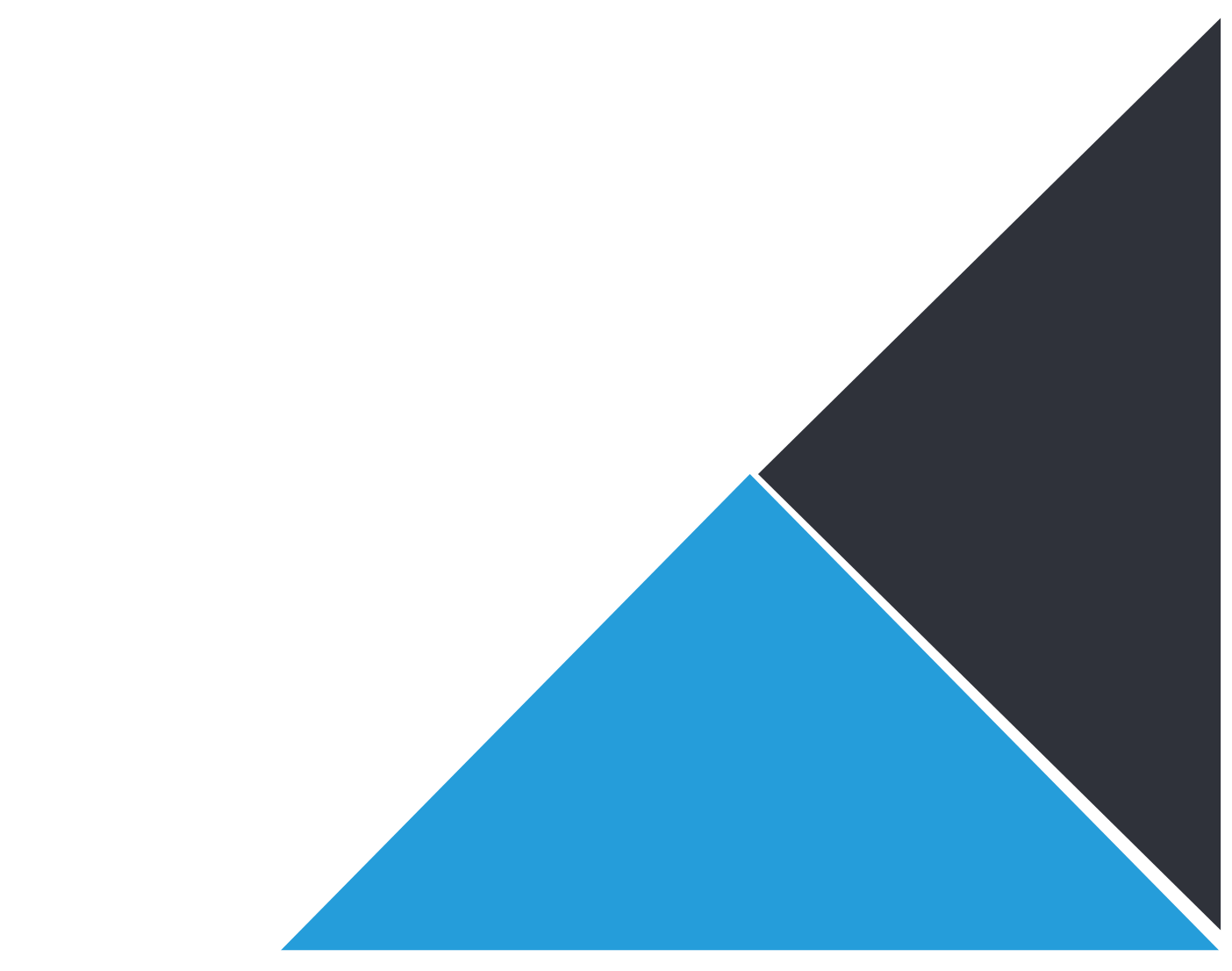 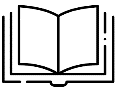 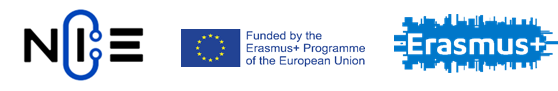 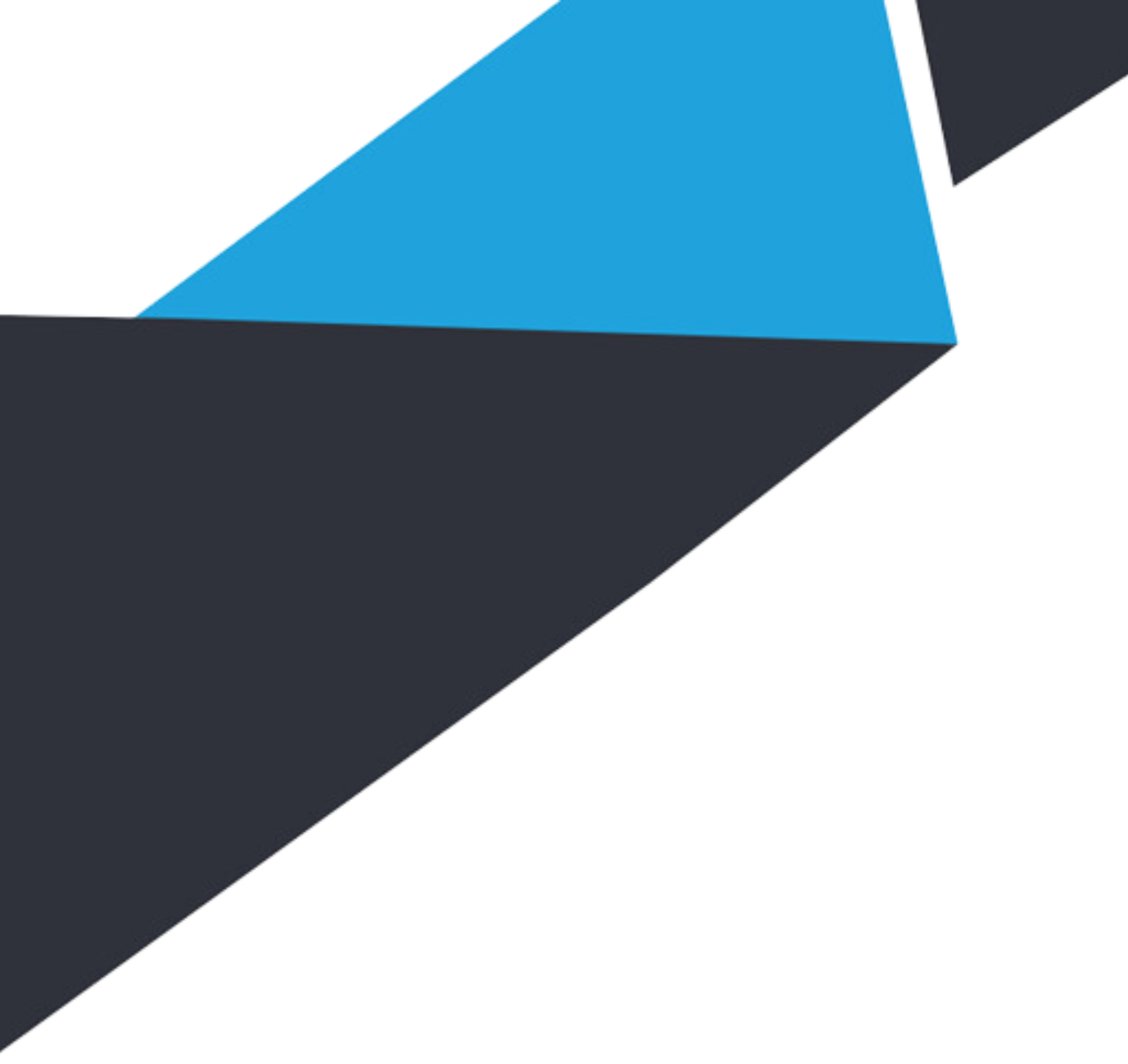 Vyššie tržby = vyššia ziskovosť?​
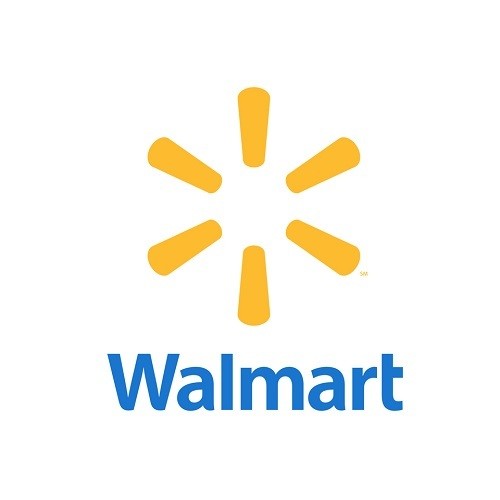 Zdroj: https://www.readyratios.com/
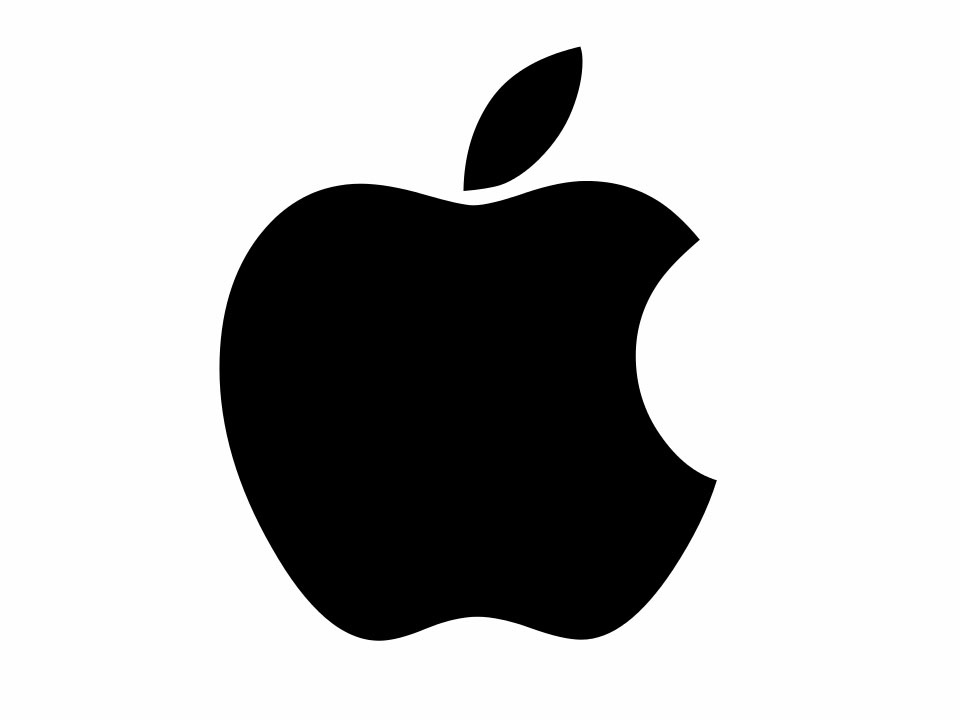 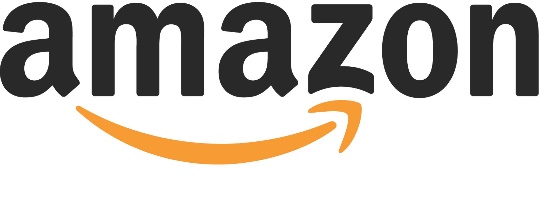 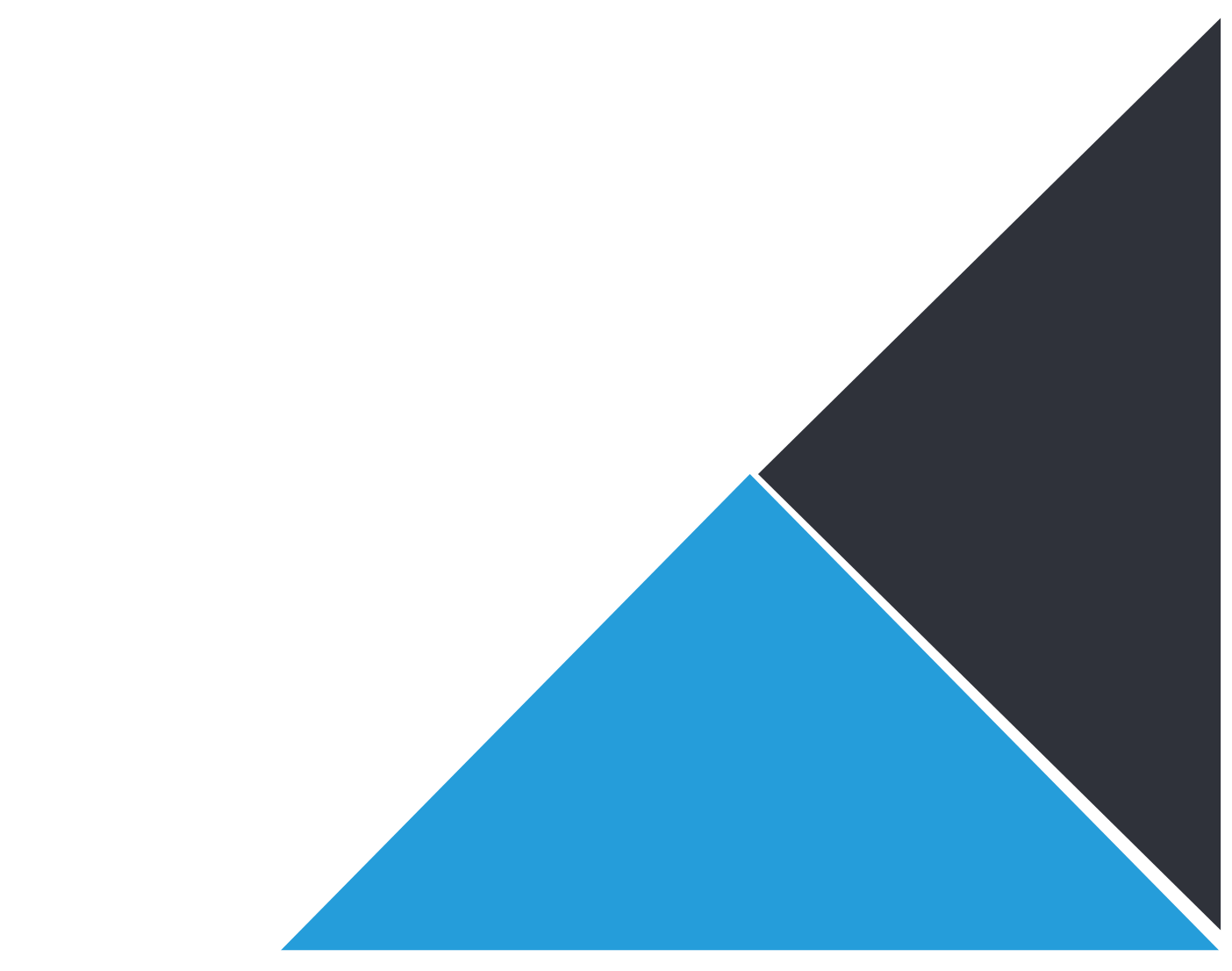 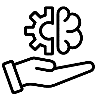 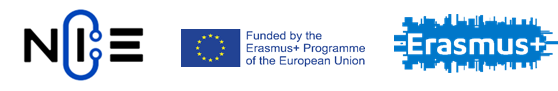 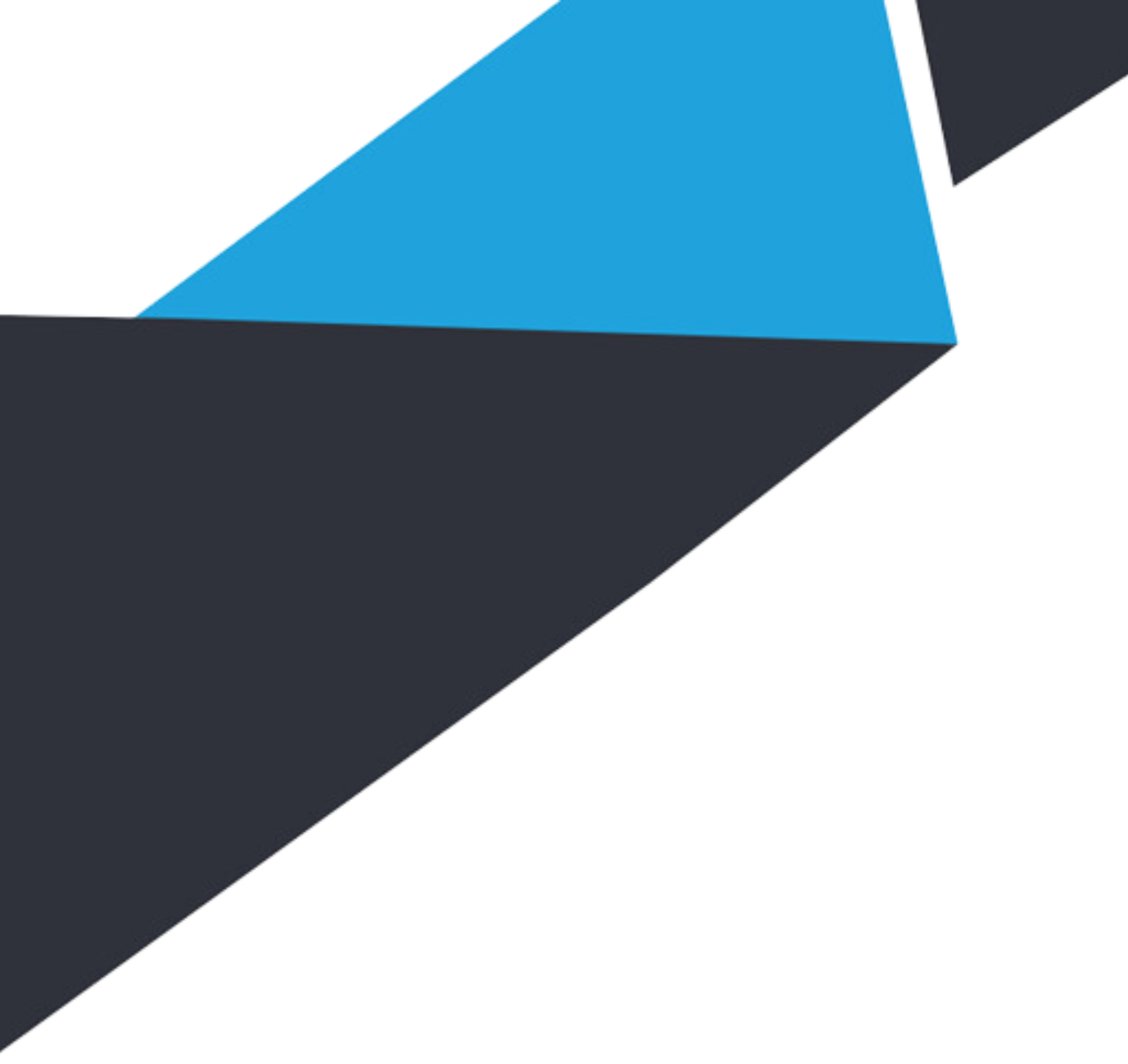 Analýza nulového bodu: Cost, Volume, Profit​​​​​
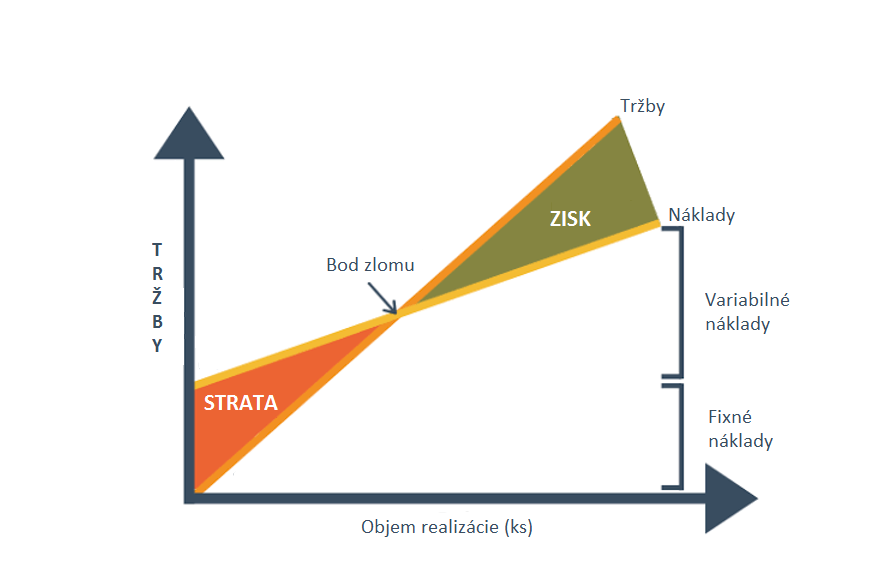 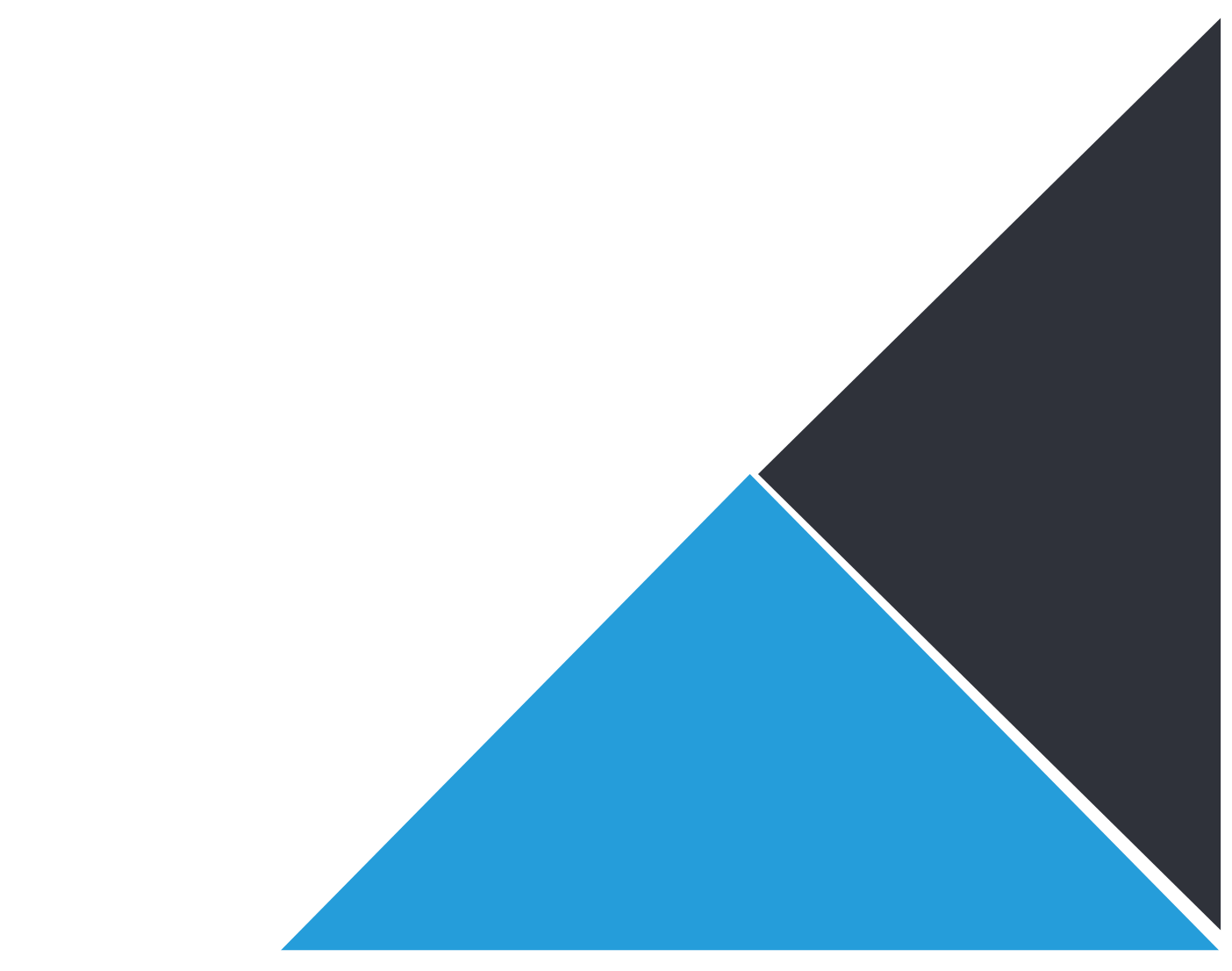 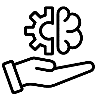 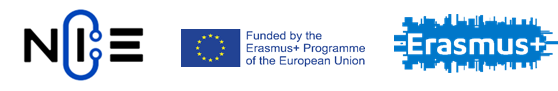 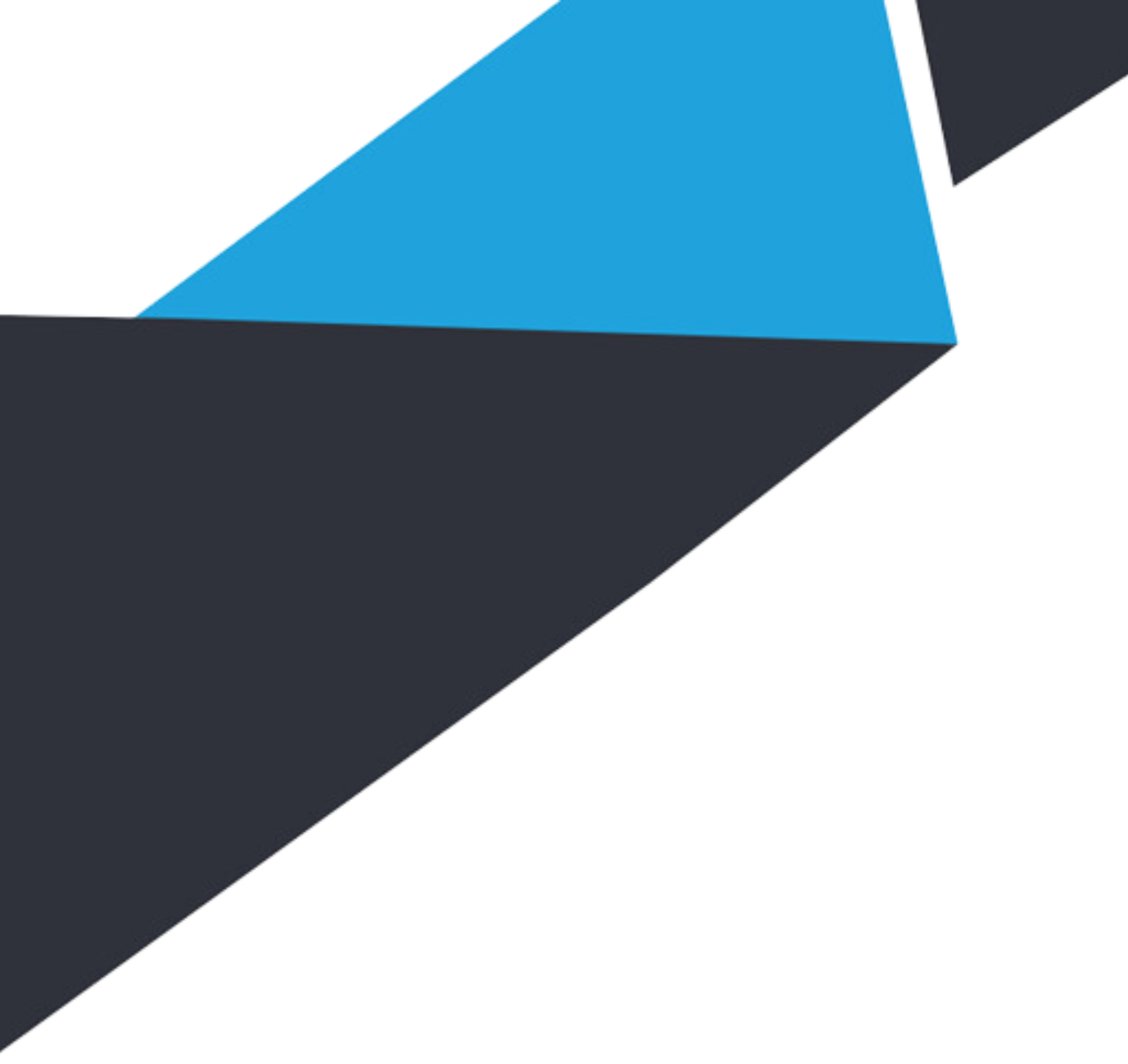 Úloha 1: Analýza nulového bodu​​​​​
Predpokladajme, že máme výrobný podnik. Aktuálne evidujeme dopyt po výrobkoch 30 000ks, pričom jednotková predajná cena je 93€ za kus, jednotkové variabilné náklady sú vo výške 30€ a celkové fixné náklady sú na úrovni 52 000€ mesačne. Aký musí byť mesačný objem realizácie tovaru, aby podnik prešiel z pásma „straty“ do pásma  „zisku“? ​

Riešenie:
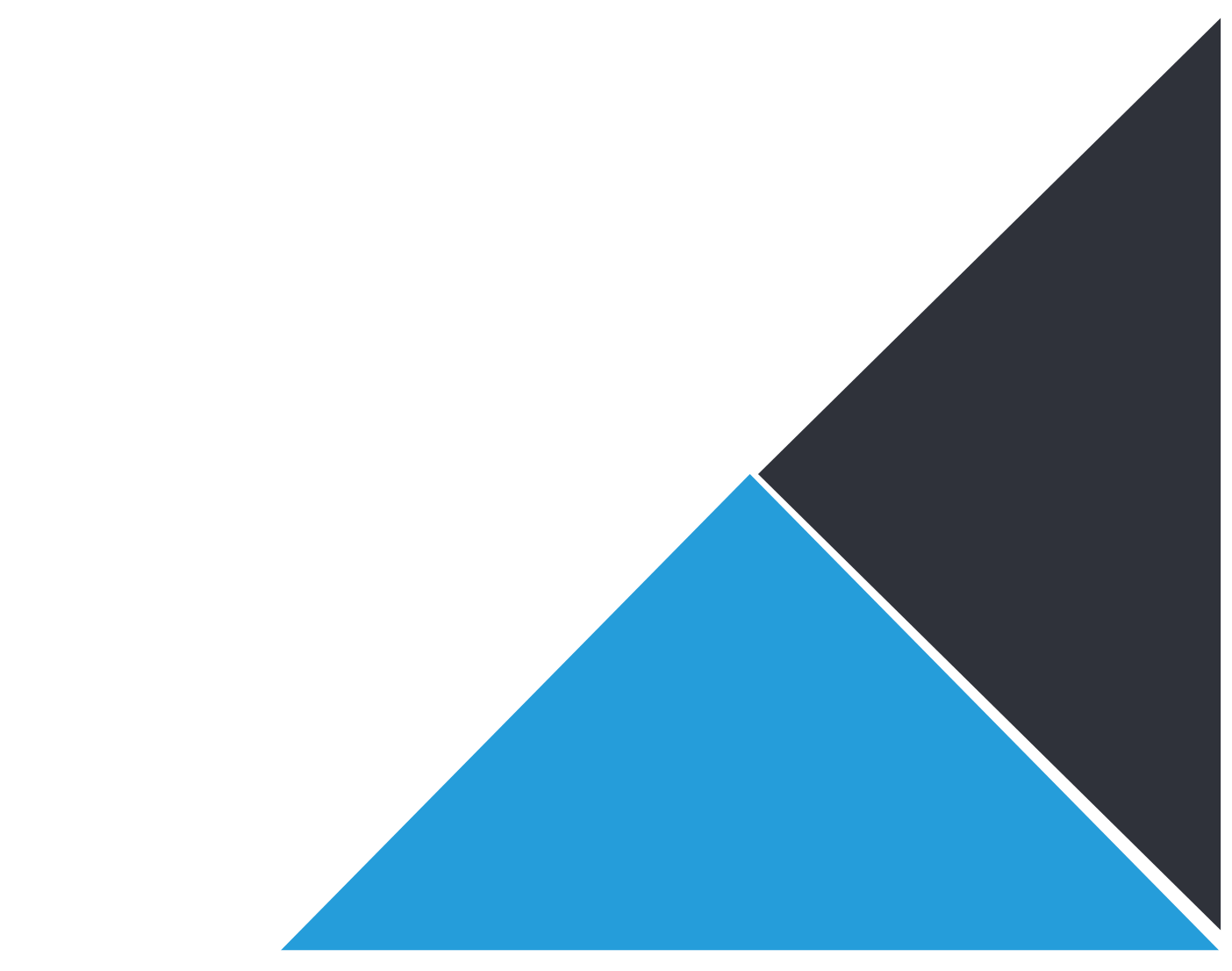 A čo zisk?​
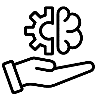 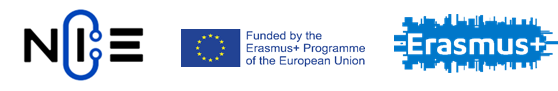 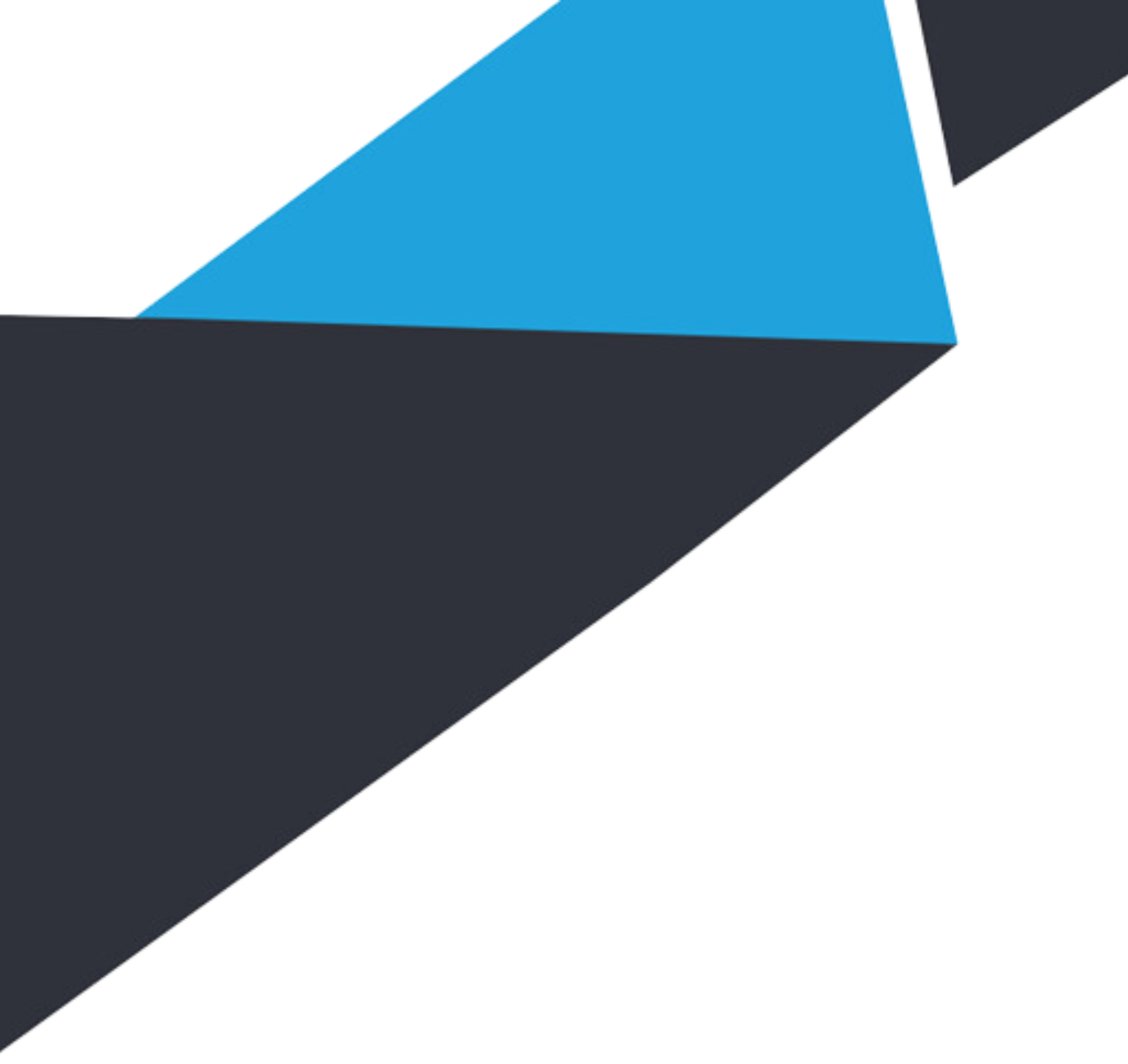 Úloha 1a: Analýza nulového bodu​​​​​
𝑍𝑖𝑠𝑘=𝑂𝑅∗(𝑃𝐶−𝑉𝑁)−𝐹𝑁=30 000∗(39−30)−52 000=1 838 000 €​

? Aký dopad na nulový bod bude mať rast dopytu po výrobkoch o 15% za predpokladu ceteris paribus?
? Aký dopad na nulový bod bude mať pokles jednotkovej predajnej ceny o 3% za predpokladu ceteris paribus?
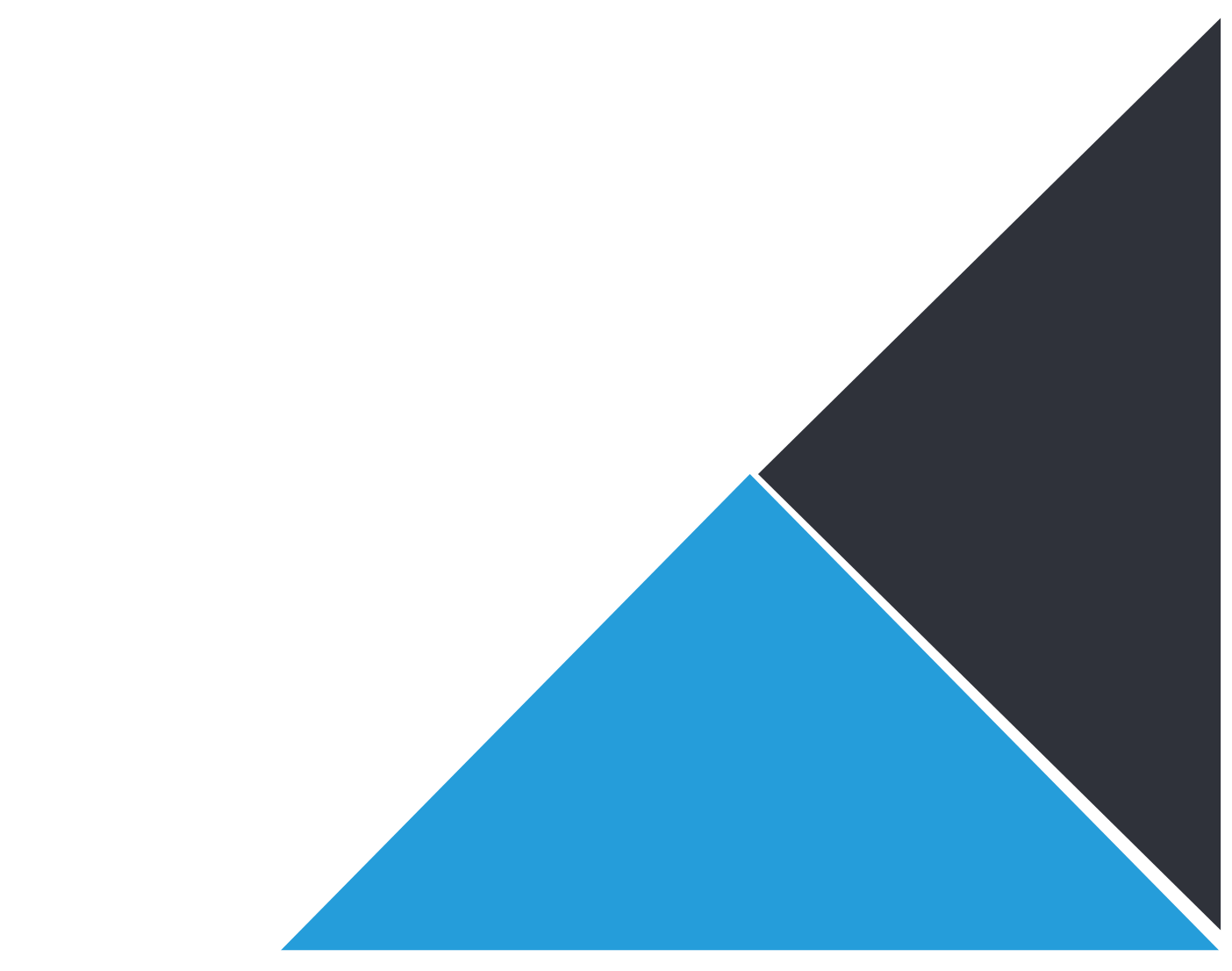 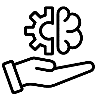 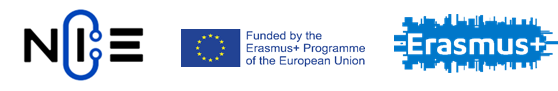 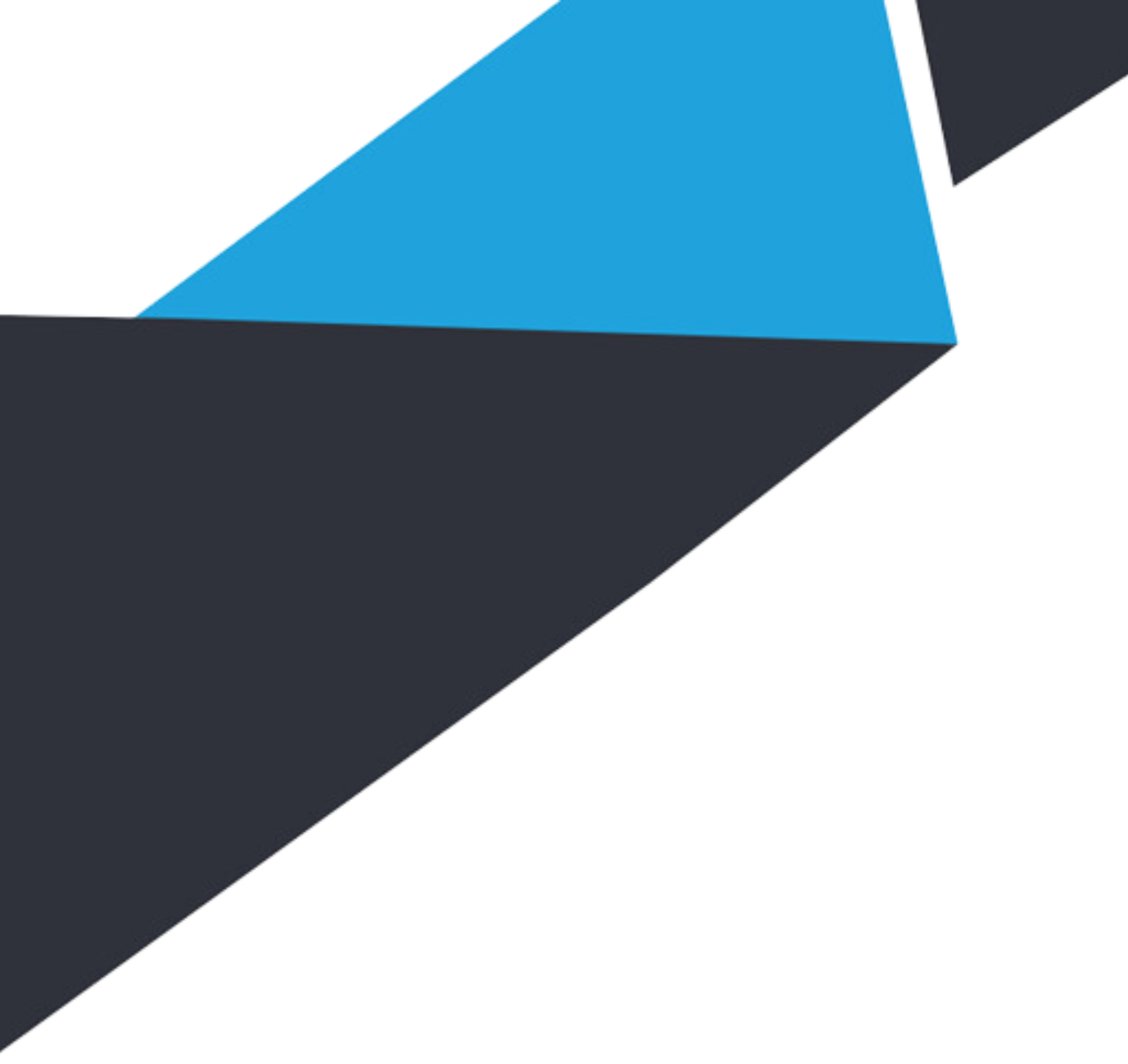 Zhrnutie​​
Finančná analýza je má široký záber, preto je treba si stanoviť cieľ;​

Bez finančnej analýzy je podnik odsúdený k neúspechu a nevyhnutnému krachu;​

Výsledky dvoch rôznych podnikov nie sú porovnateľné, ibaže patria do toho istého odvetvia;​

Hodnota ukazovateľa nie je výsledok, je to len číslo, ktoré je treba dôkladne interpretovať;​
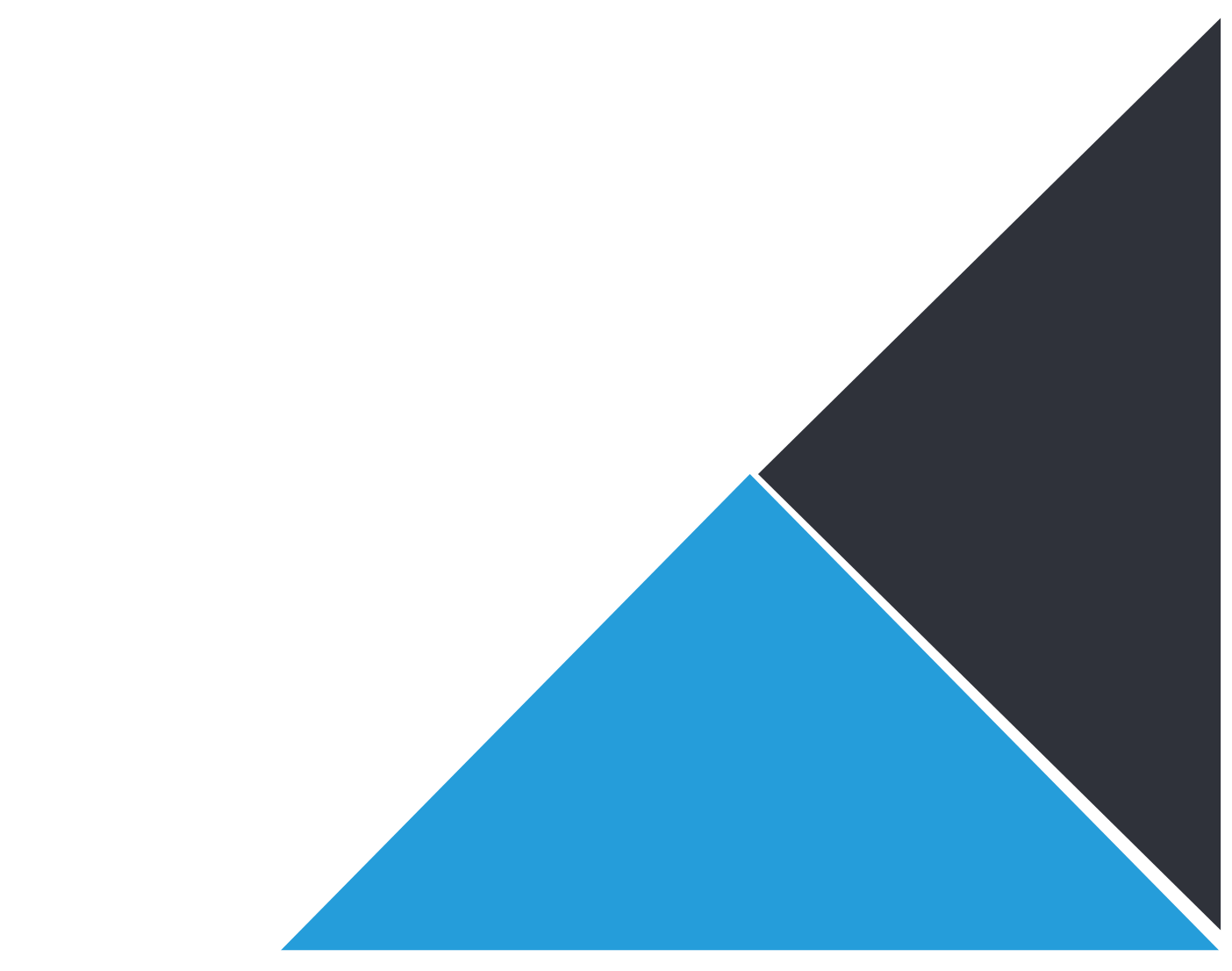 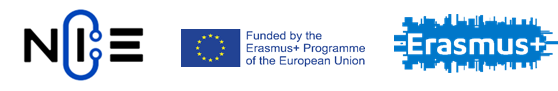 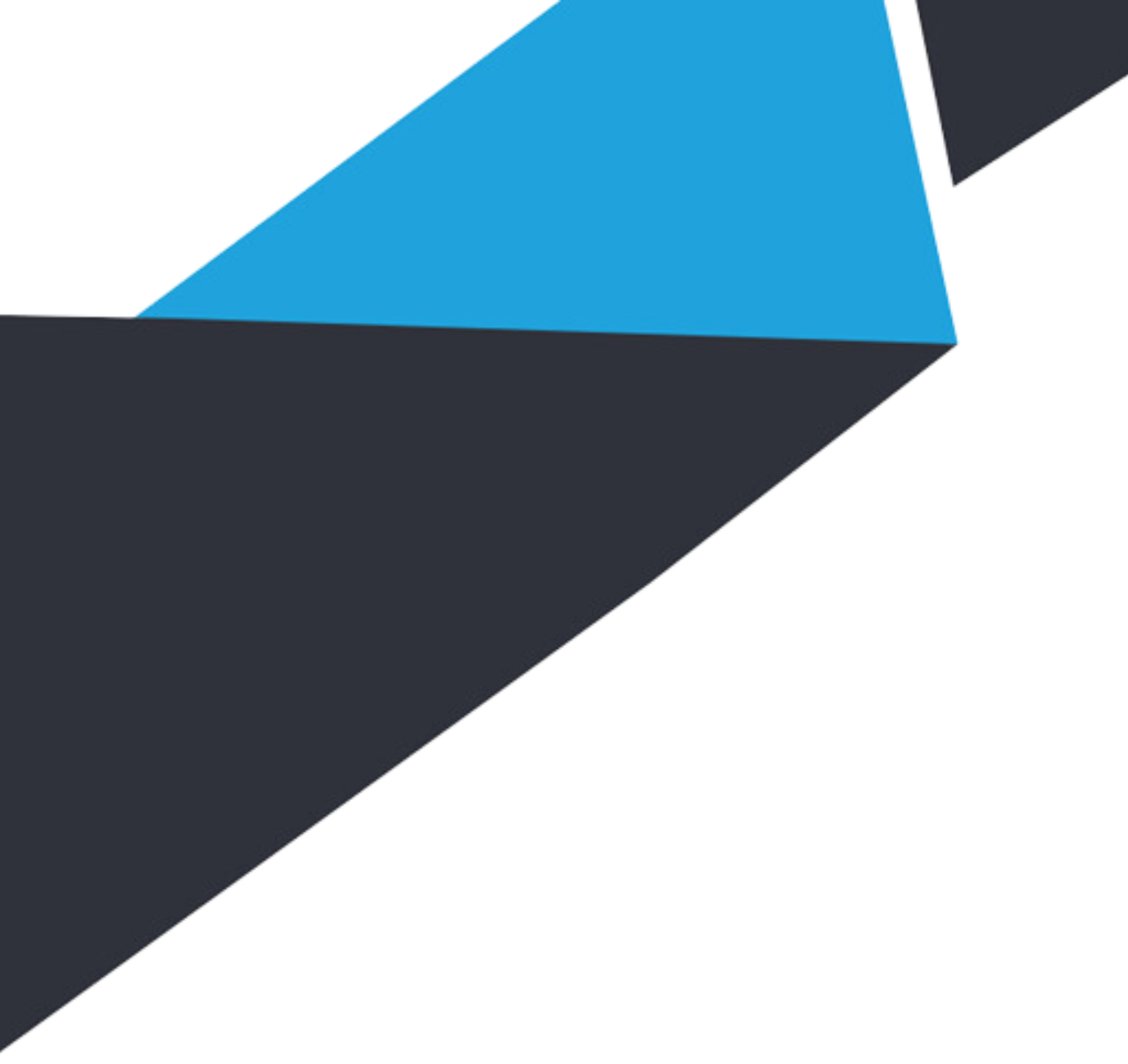 ĎAKUJEM ZA POZORNOSŤ!​
OTÁZKY?
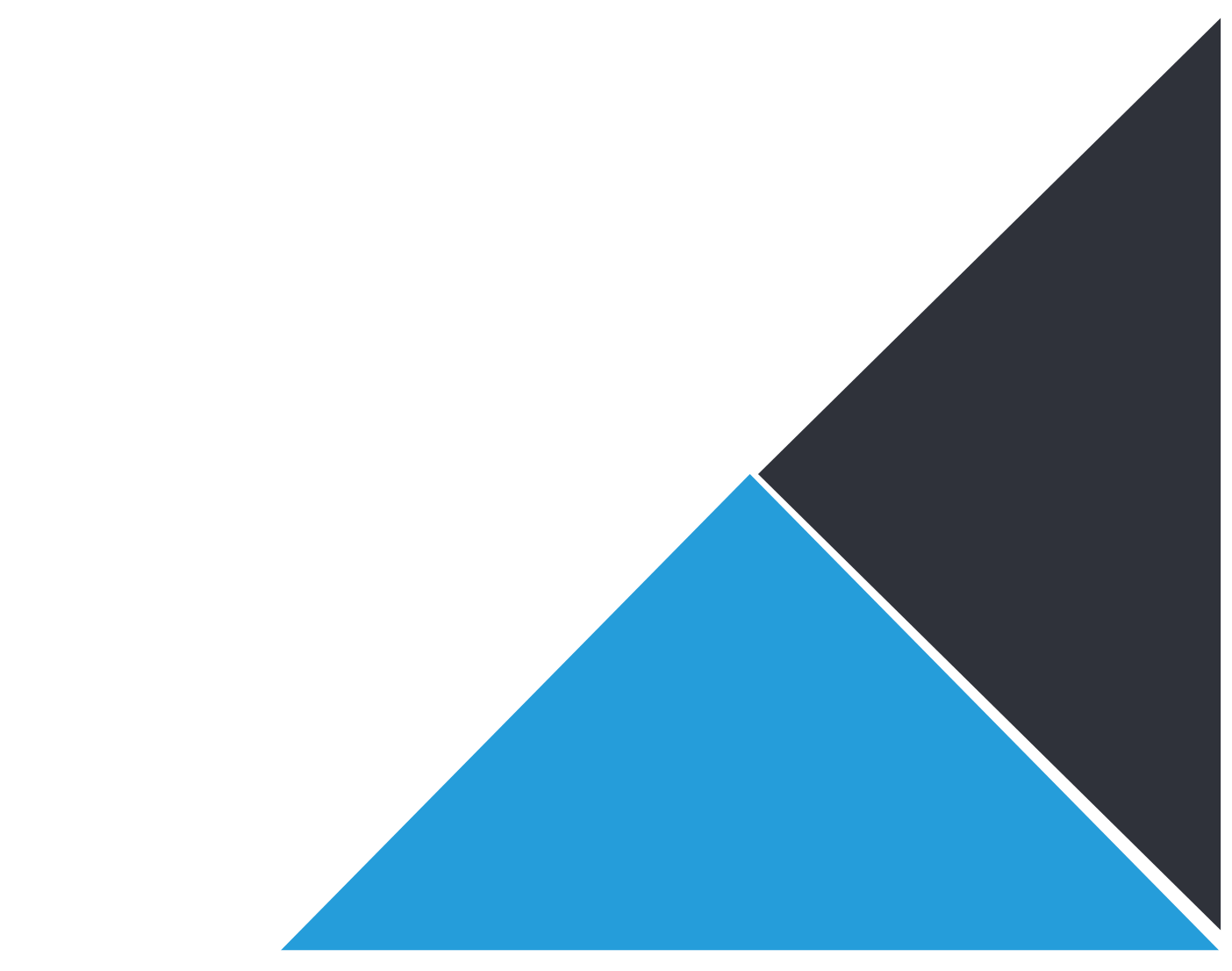 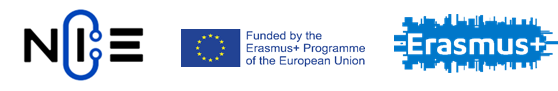